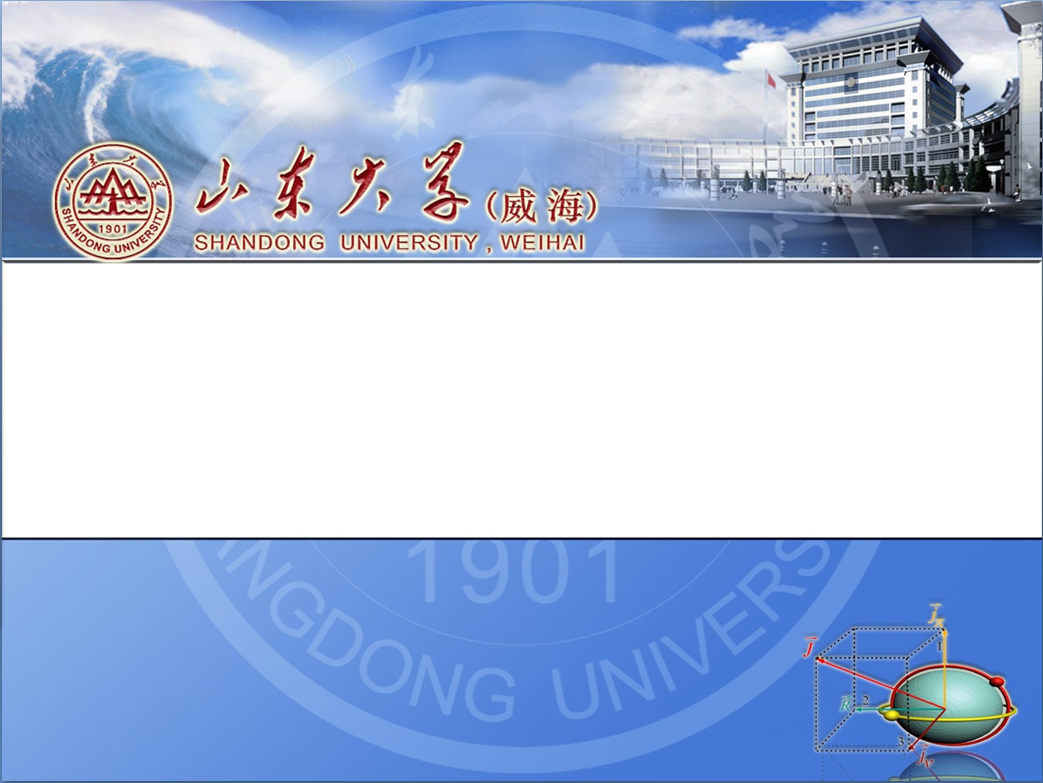 首次在80核区奇A核中观测到多重手征带
报告人：穆    琳
导    师：王守宇
单位：山东大学（威海）空间科学与物理学院
1
目录
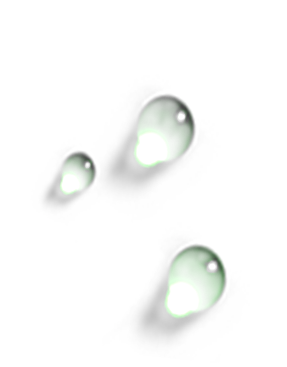 1
引言
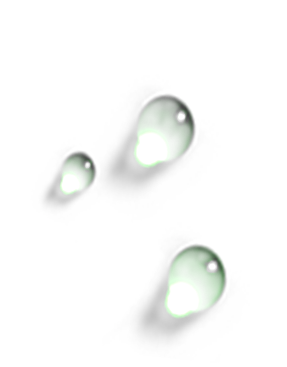 2
实验介绍
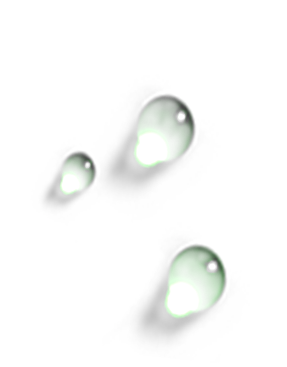 能级纲图的建立
3
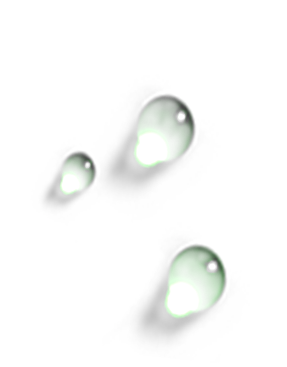 实验结果与讨论
4
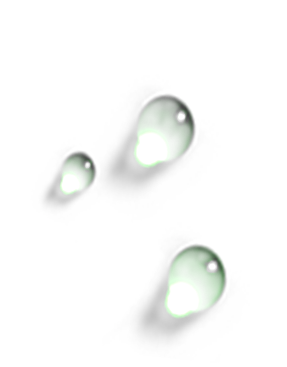 总结与展望
5
2
[Speaker Notes: this is the outline first is introduction.]
引言：手征对称性与手征双重带
在原子核物理中，原子核的手征性于1997年由Frauendorf and Meng 最先在理论上提出[1]。
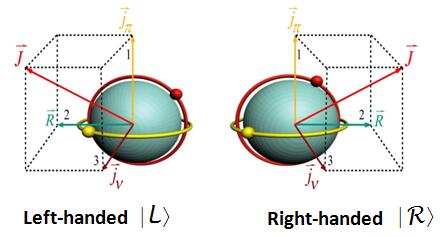 [1]. Frauendorf and Meng  NPA617, 131(1997)
原子核手性的实验信号之一:实验上观测到宇称相同、在一定自旋范围内能级近简并的两条ΔI = 1的转动带[2] ——手征双重带。手征双重带是原子核具有三轴形变的证据之一[3] 。
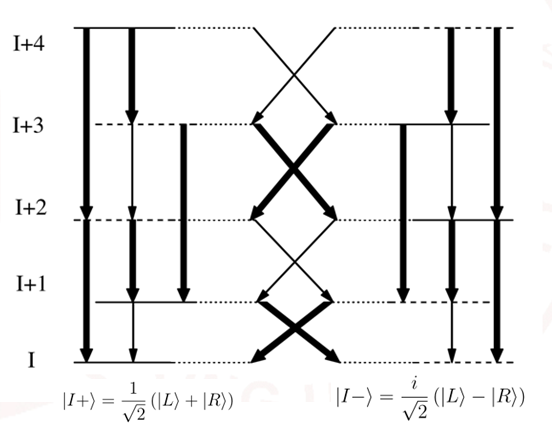 [2]. 原子核是否存在手性，孟杰，物理（2009）
[3]. S. Frauendorf, Rev. Mod. Phys. 73, 463 (2001).
3
引言：多重手征带的预言
一个原子核中可不可能存在多对手征双重带？
通过对106Rh进行相对论平均场的计算，预言了同一个核中可能存在着多重手征带，即一个原子核可能有多种三轴形变共存。
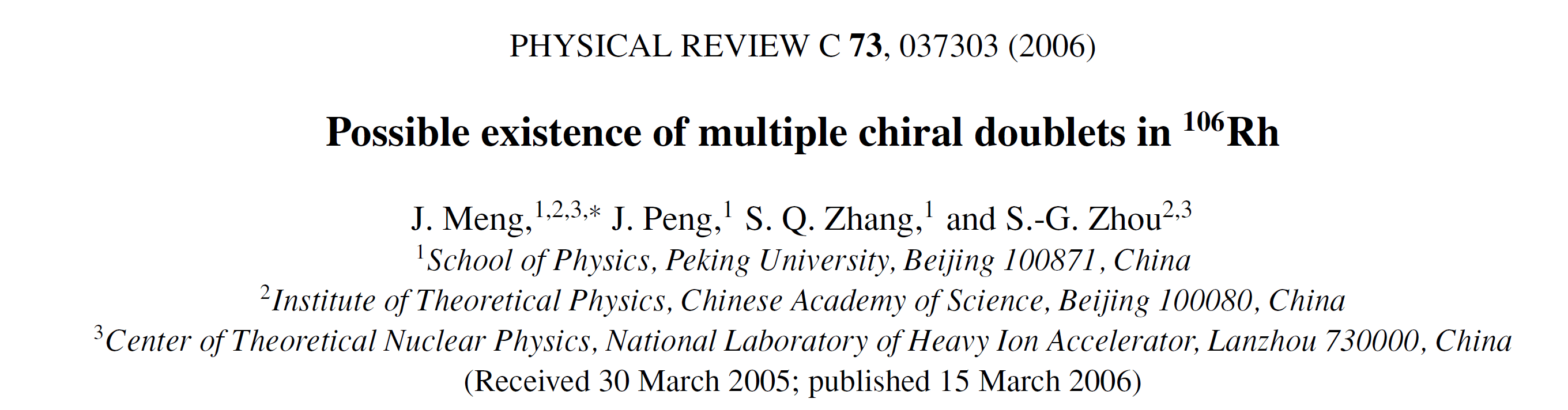 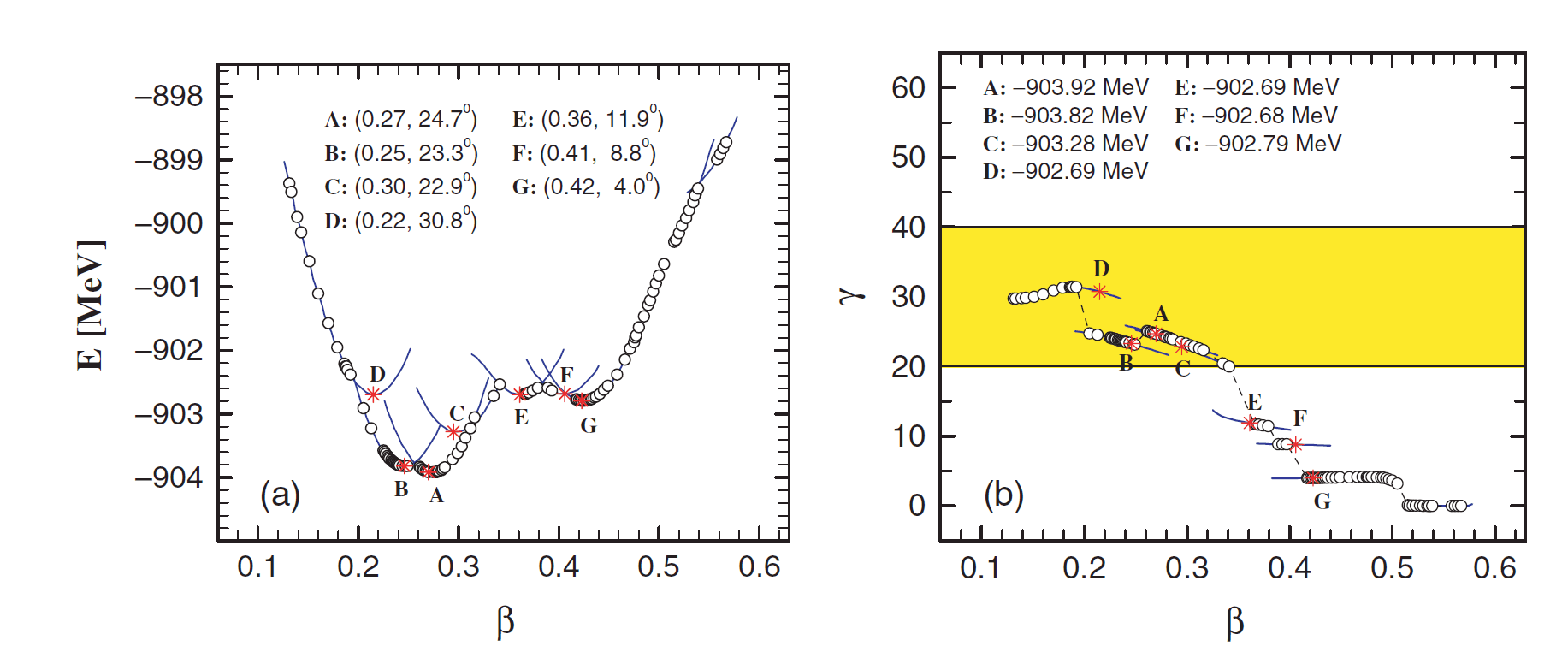 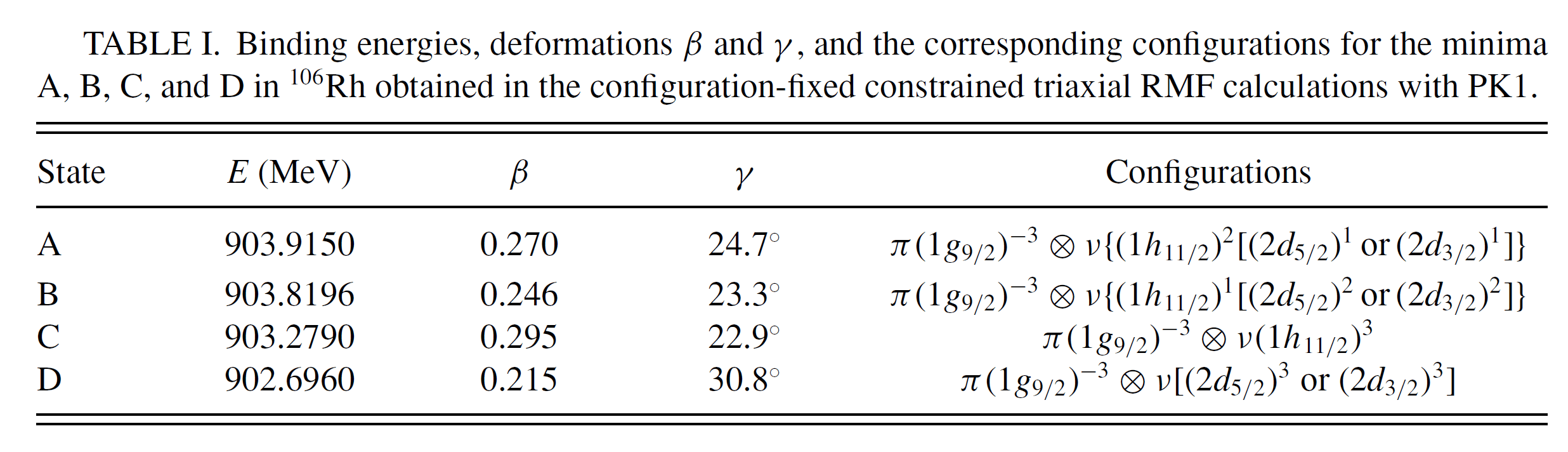 4
引言：多重手征带的实验观测
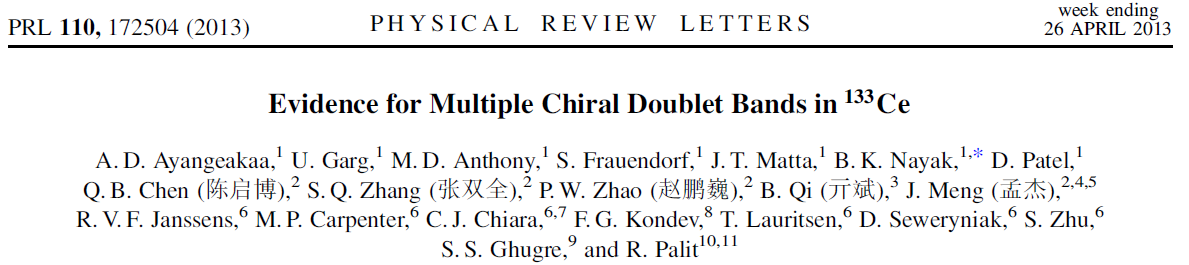 Ayangeakaa等人首次在实验上观测到多重手征带并给出了证据。
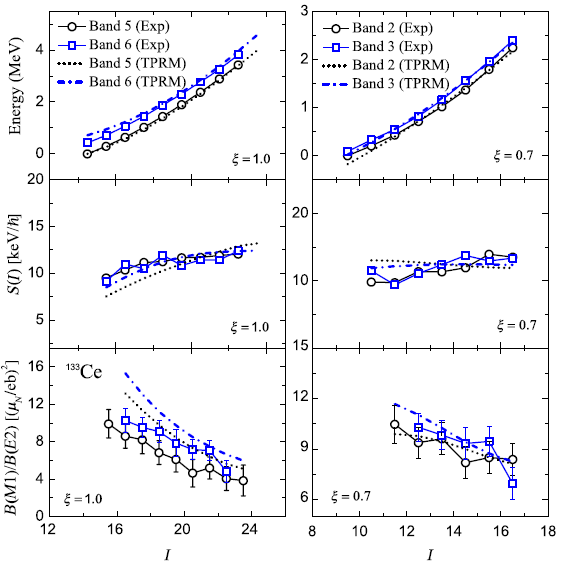 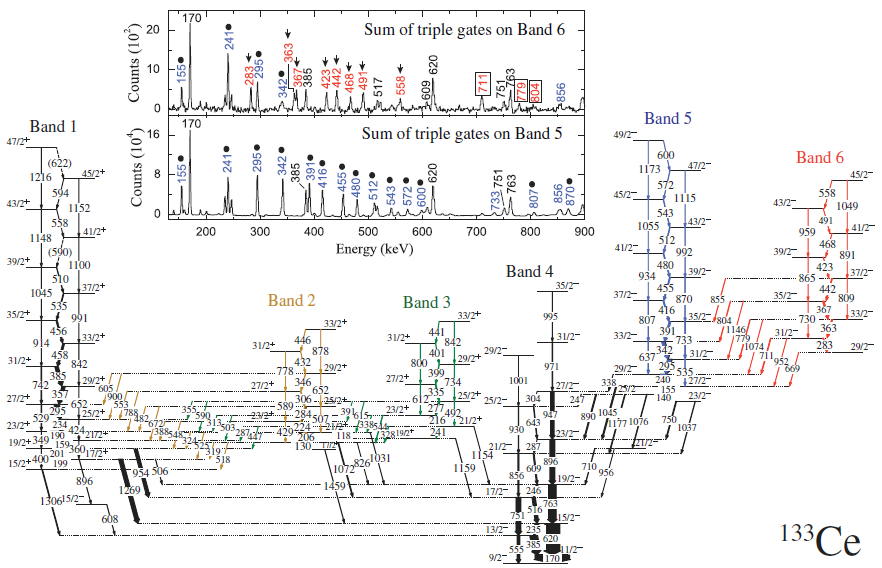 [(1h11/2)2](1h11/2)-1
[(1g7/2)-1(1h11/2)](1h11/2)-1
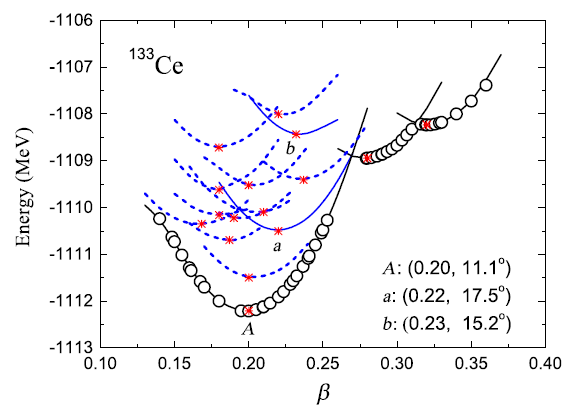 5
引言：多重手征带的实验观测
A~100
陆续在103Rh、78Br、136Nd、194Tl、195Tl这五个原子核中皆观察到了多重手征带。
截止到目前为止，共有6个原子核被报道存在多重手征带。
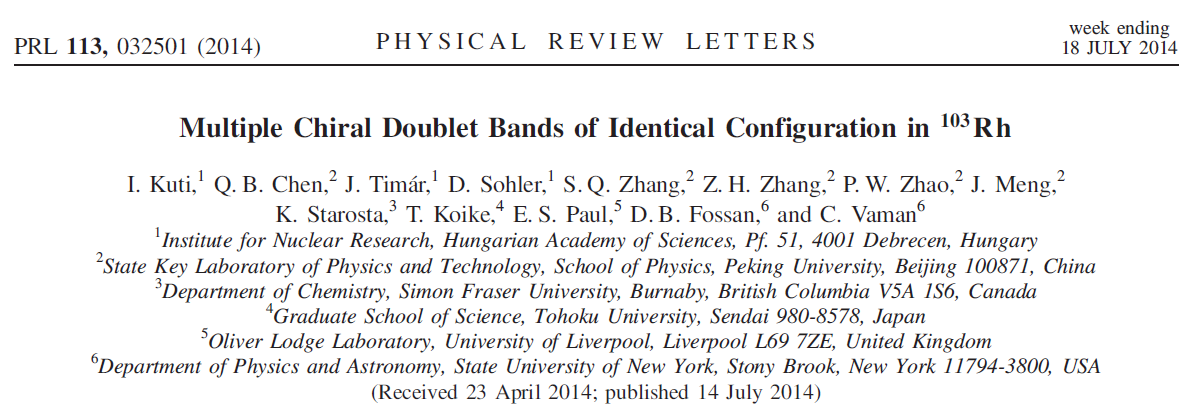 A~80
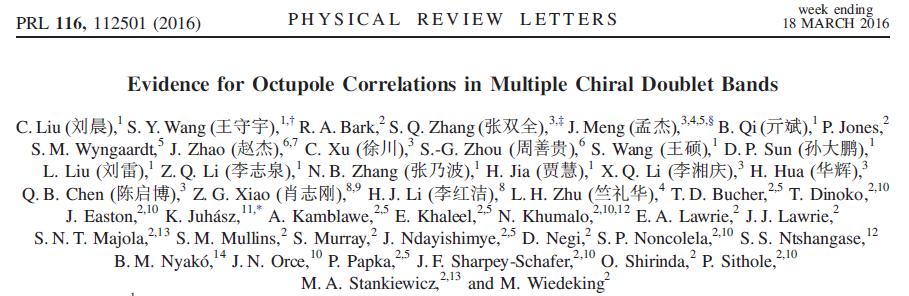 A~130
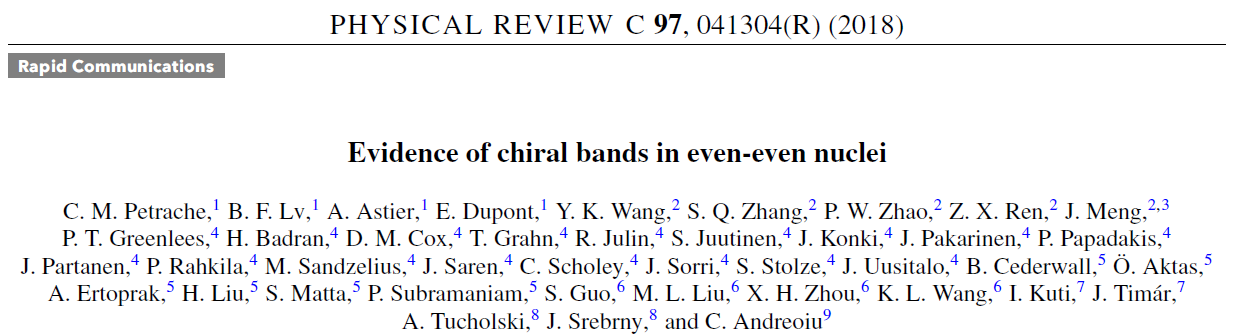 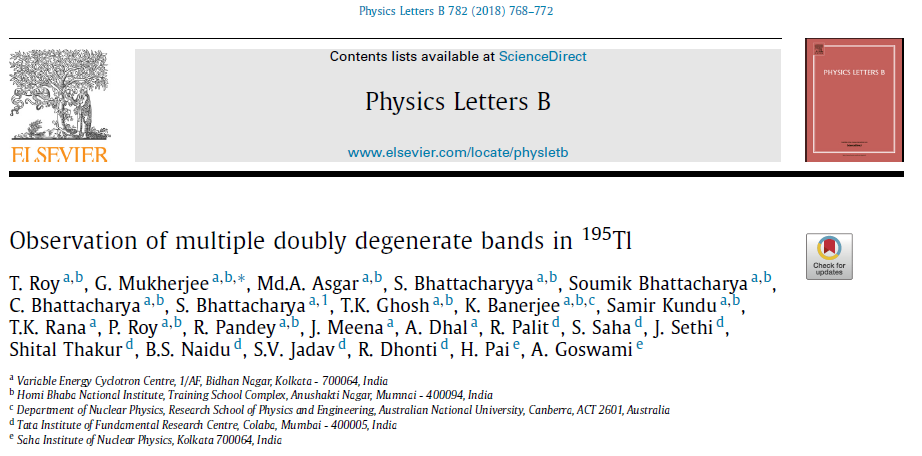 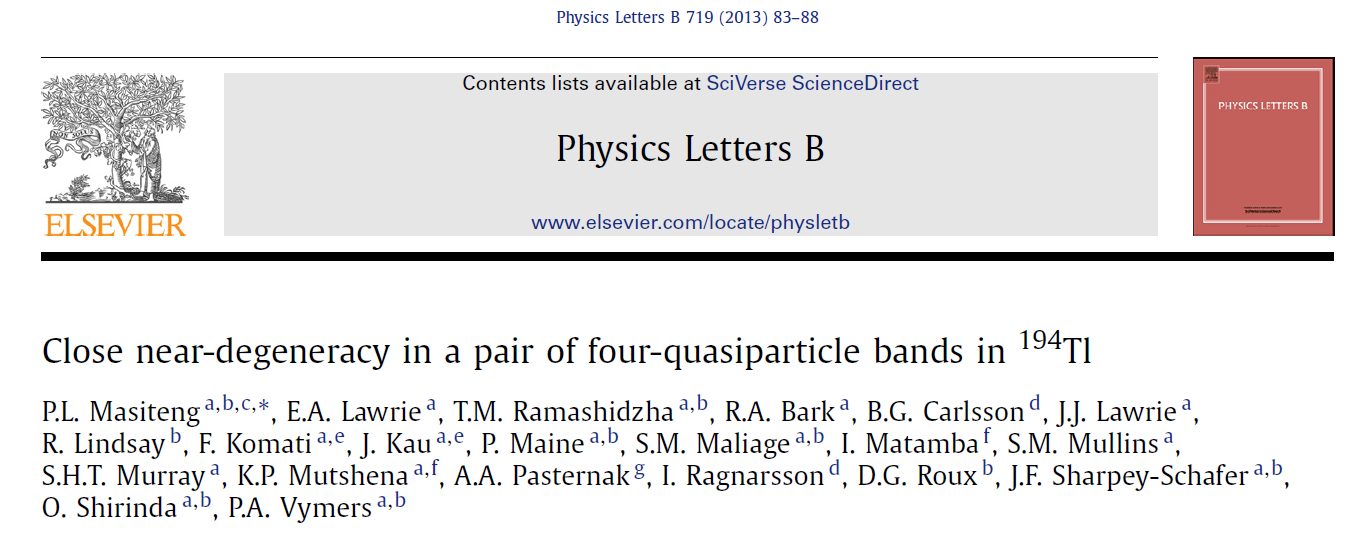 A~190
6
引言：多重手征带的实验观测
A~100
陆续在103Rh、78Br、136Nd、194Tl、195Tl这五个原子核中皆观察到了多重手征带。
截止到目前为止，共有6个原子核报道了存在多重手征带。
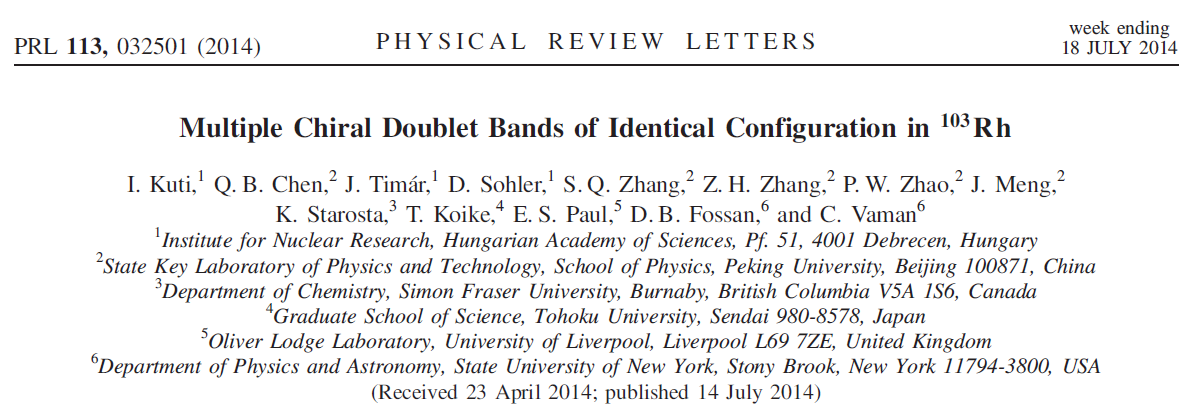 A~80
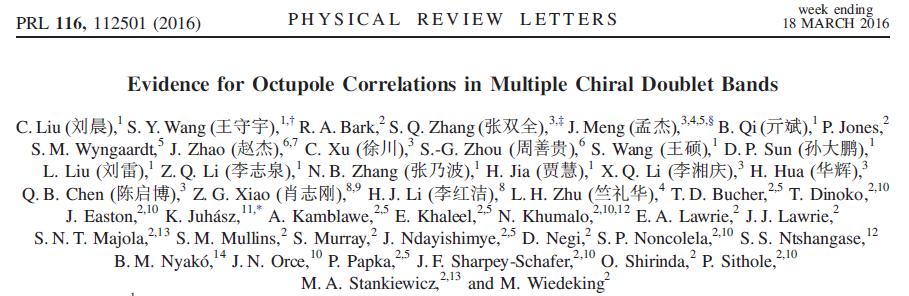 A~130
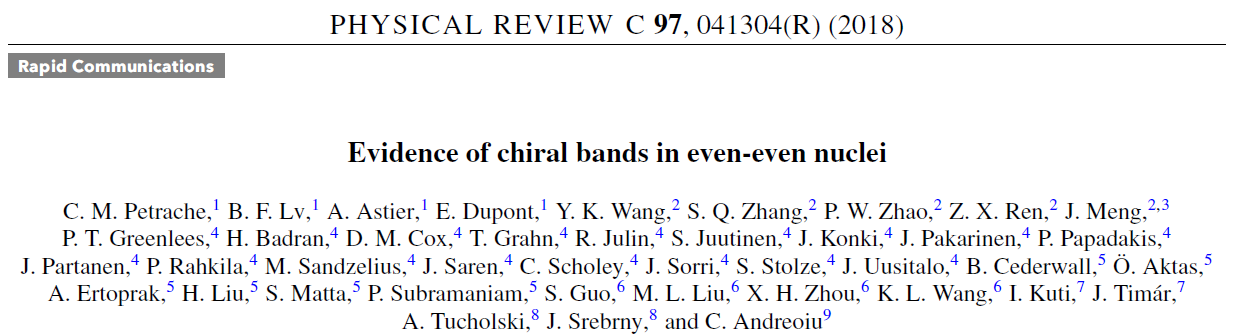 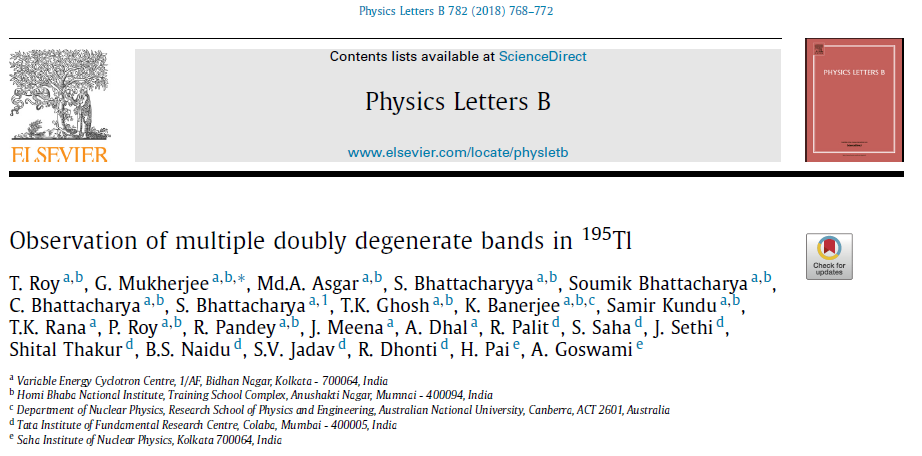 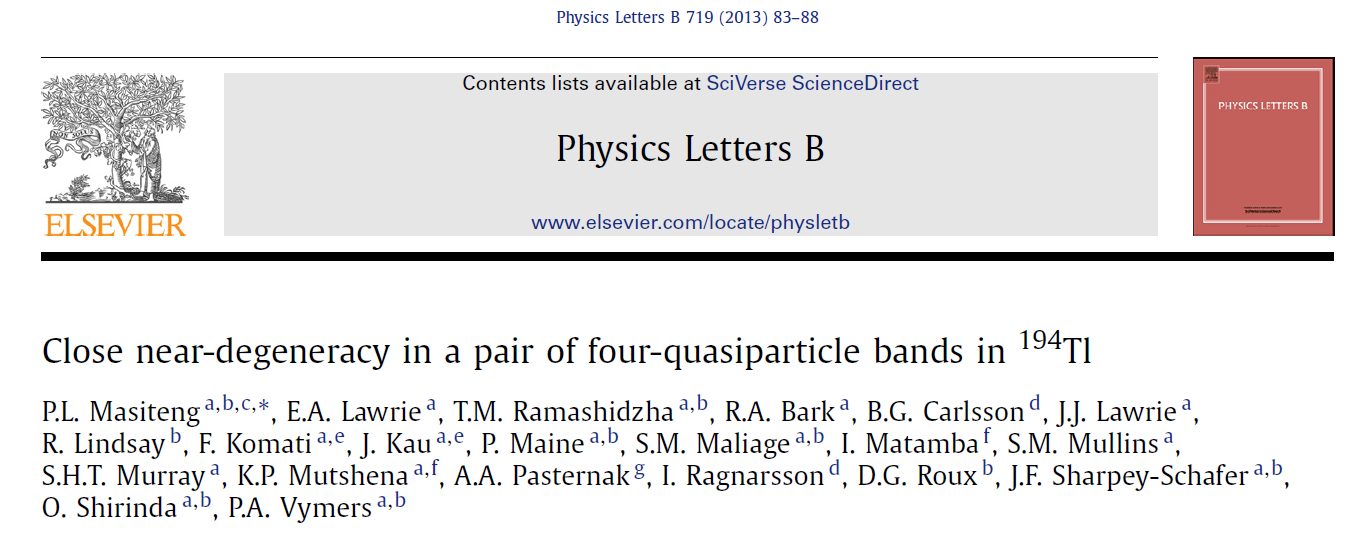 A~190
7
引言：多重手征带的实验观测
首次发现多重手征带之间存在八极关联的证据
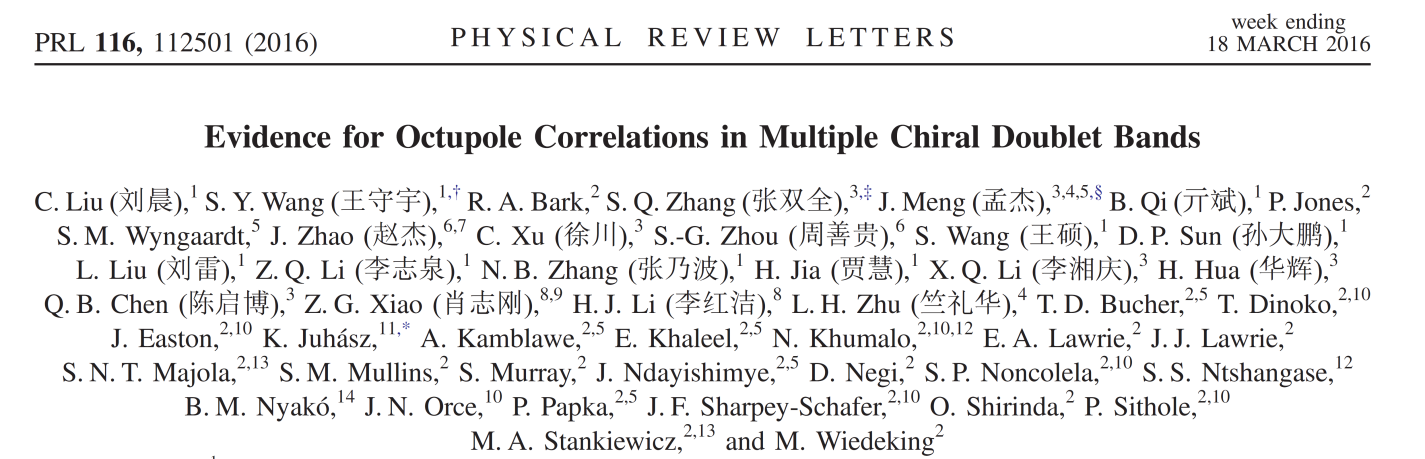 表明原子核的手征对称几何可以存在于八极形变原子核中
实验证实原子核中发生手性和空间反射对称性的联立自发破缺
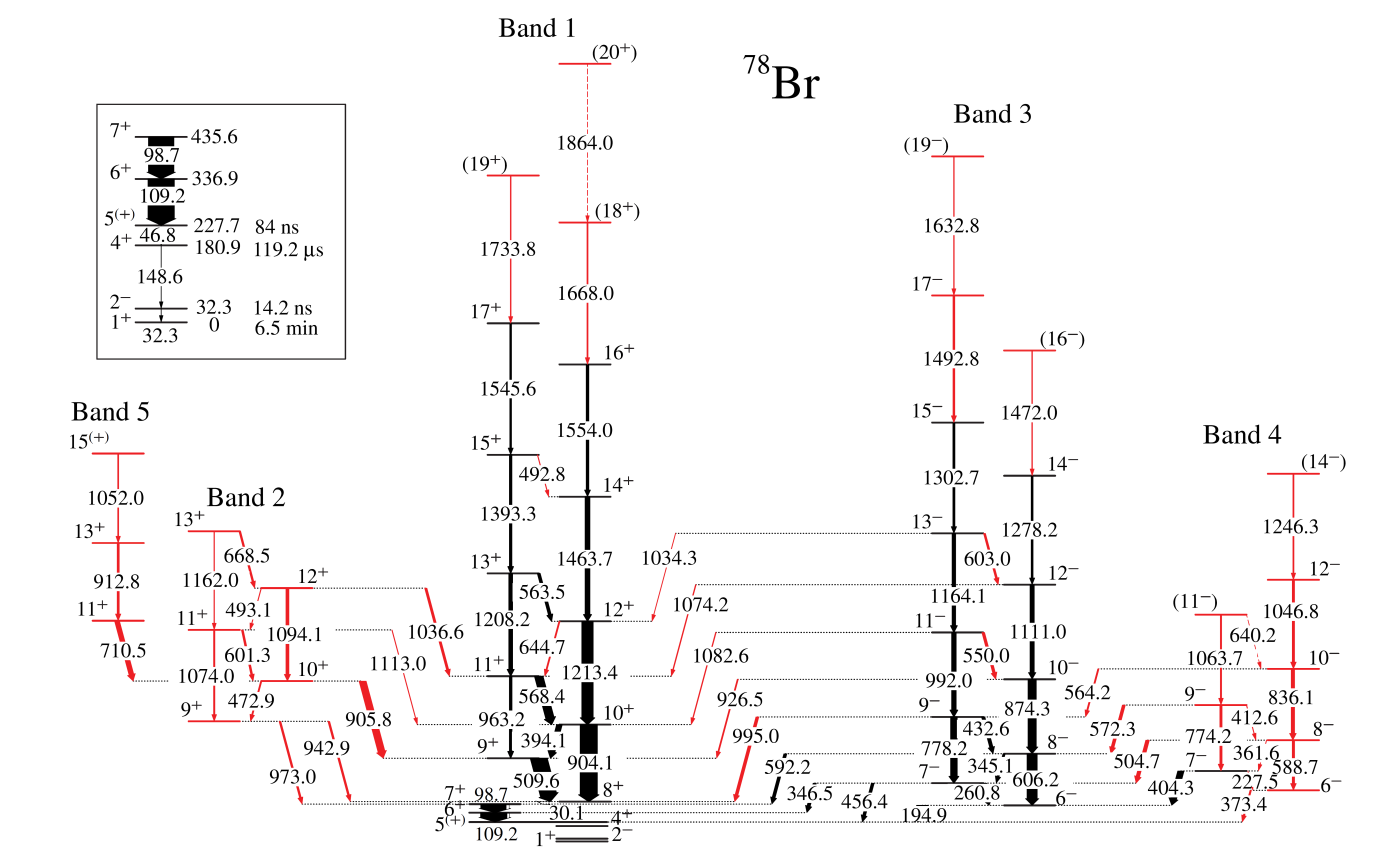 g9/2g9/2
(f5/2/p3/2)g9/2
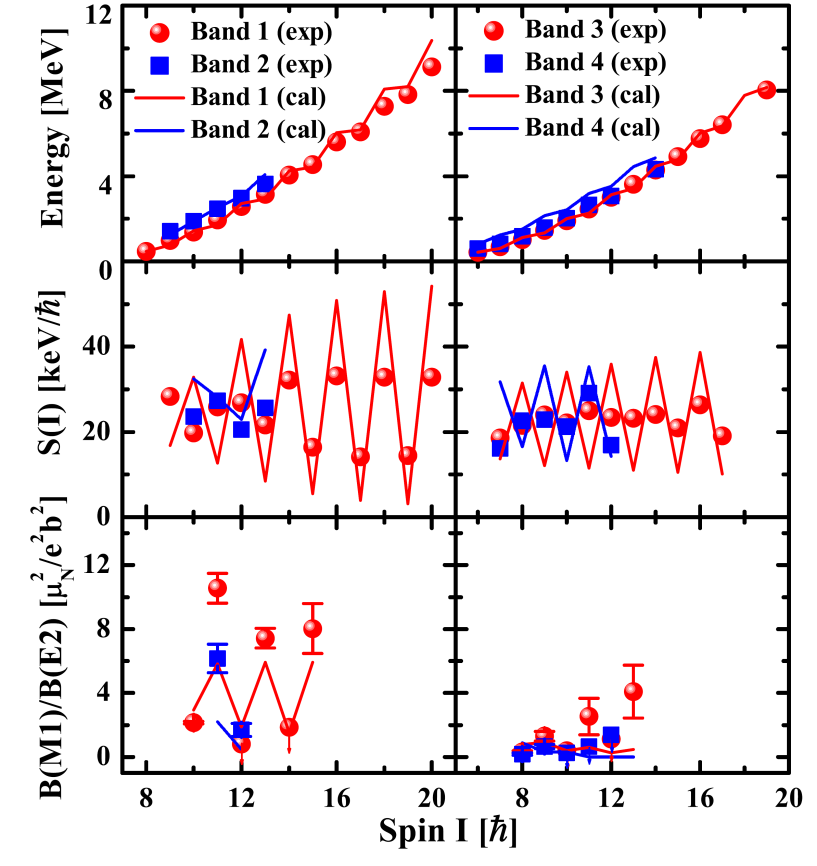 8
引言：A~80核区研究
目前80核区观测到了80Br[1]、78Br[2]和82Br[3]三例手性原子核。它们都是奇奇核。其中，80Br和82Br中观测到了手征带，78Br中观测到了多重手征带。
Kr
36
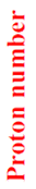 Br
35
34
Se
33
As
39
41
43
45
47
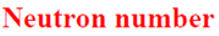 [1]. S. Y. Wang et al., Phys. Lett. B 703, 40 (2011).
[2] C. Liu et al., Phys. Rev. Lett. 116, 112501 (2016).
[3] C.Liu under review
9
引言：值得研究的物理现象
80核区奇奇核中发现了手征带和多重手征带
80核区奇A核中会存在手征带吗？
80核区奇A核中会存在多重手征带吗？
10
引言：值得研究的物理现象
80核区奇奇核中发现了手征带和多重手征带
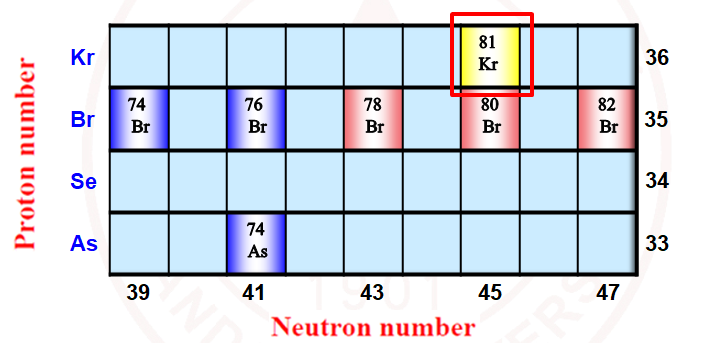 80核区奇A核中会存在手征带吗？
对80核区奇A核进行了调研，最终决定对81Kr开展实验研究
80核区奇A核中会存在多重手征带吗？
11
引言：选取81Kr45研究的原因
L. Funke等人[1]指定了81Kr 正、负宇称带的组态皆为高j的粒子-空穴组态。
(g9/2)2(g9/2)-1
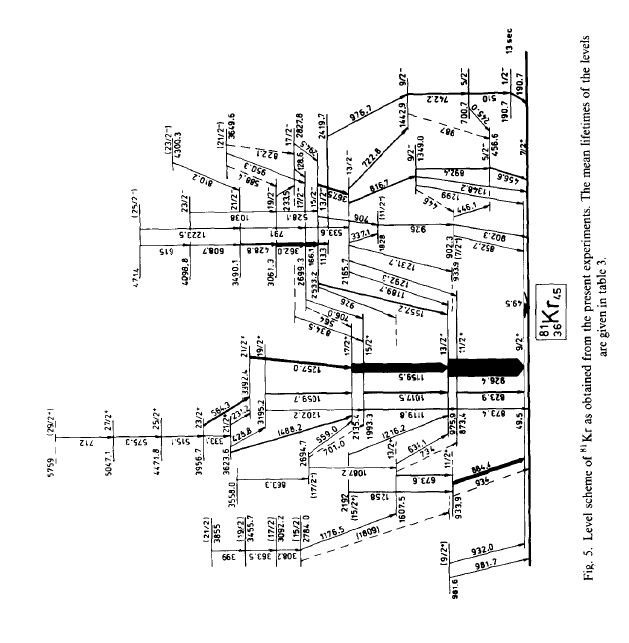 g9/2(f5/2/p3/2)(g9/2)-1
81Kr的正负宇称带与80Br中g9/2(g9/2)-1带[2]有着同样的核芯，因此也可能都具有三轴形变。
基于以上，我们对奇A核81Kr开展研究以期寻找多重手征带，来探索80核区奇A核中是否也存在三轴形变共存这一现象。
[1] L. Funke et.al，Nuclear Physics A 455 (1986) 206
[2] S.Y. Wang et al., Phys. Lett. B 703 (2011) 40-45
(g9/2)-1
12
[Speaker Notes: 并且正负宇称带都未发现边带。]
目录
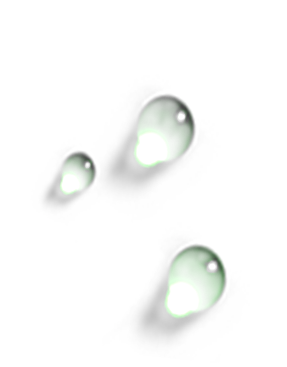 1
引言
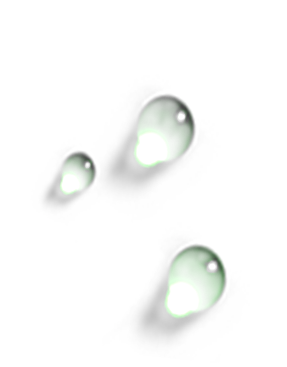 2
实验介绍
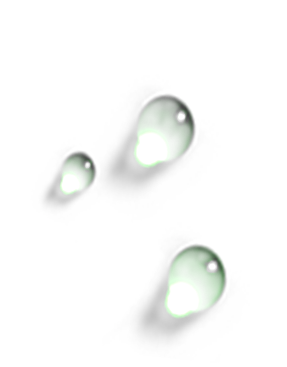 能级纲图的建立
3
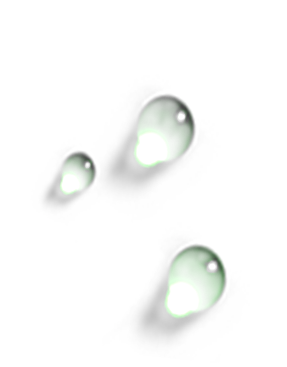 实验结果与讨论
4
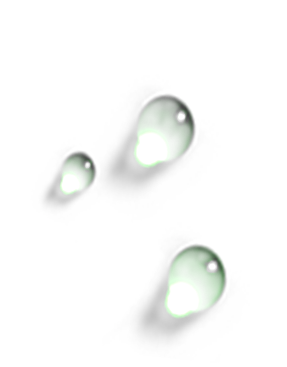 总结与展望
5
13
[Speaker Notes: this is the outline first is introduction.]
南非实验细节
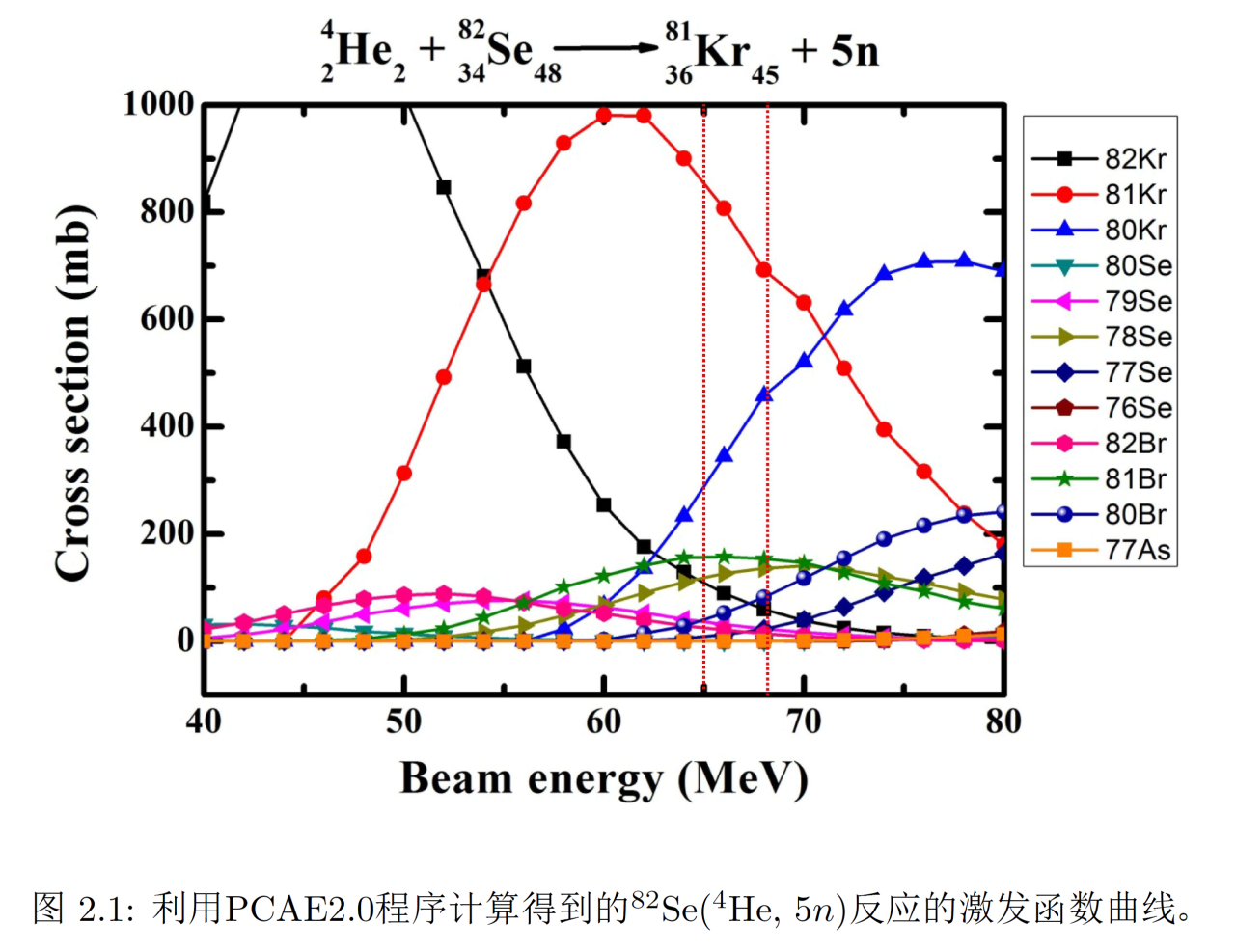 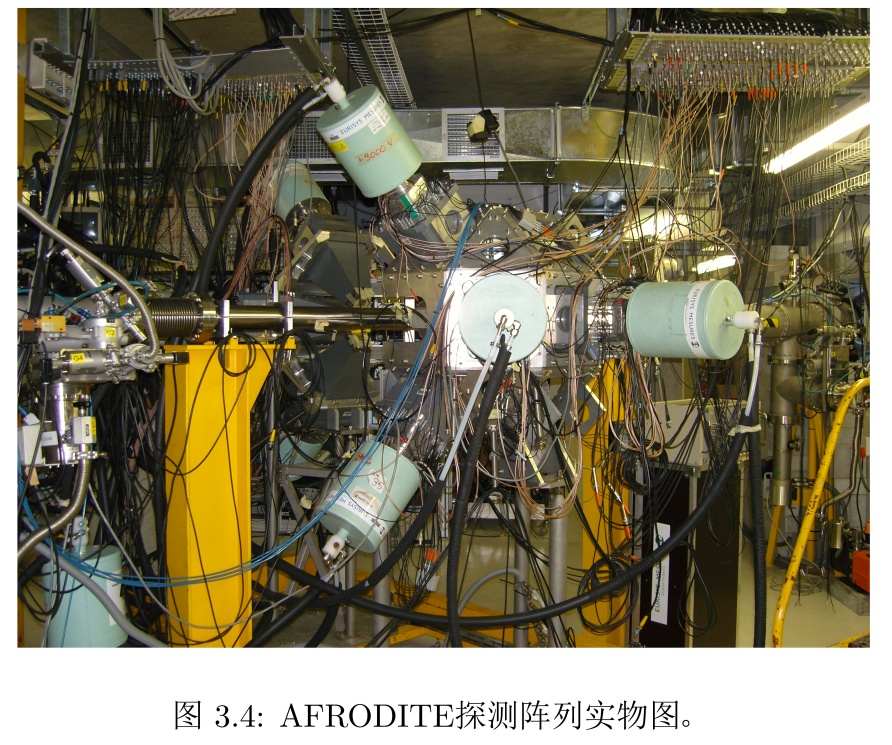 利用PACE2程序计算得到的82Se(4He,5n)反应的激发函数曲线
AFRODITE探测阵列实物图
本次实验在南非iThemba国家实验室进行，使用的是AFRODITE探测阵列，包括8个带反康的Clover探测器，其中4个探测器摆放的位置相对于束流方向呈90°，另外4个呈135°。
 实验时利用65MeV和68MeV的α束流轰击丰度为99.93%的82Se，用来布居81Kr的高自旋态。其中靶厚0.36 mg/cm2，在其后面加了厚度为0.01 mg/cm2的碳衬用于保护。
 实验进行了约109个小时，共得到1.45×109个二重符合事件。
14
目录
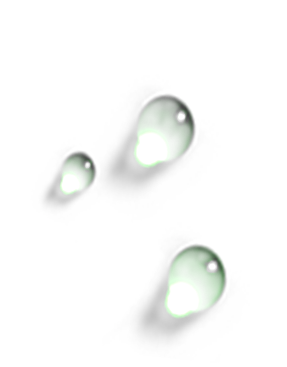 1
引言
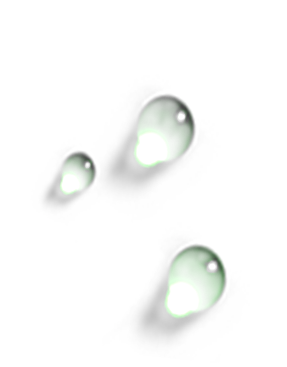 2
实验介绍
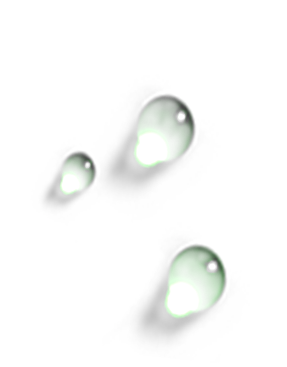 能级纲图的建立
3
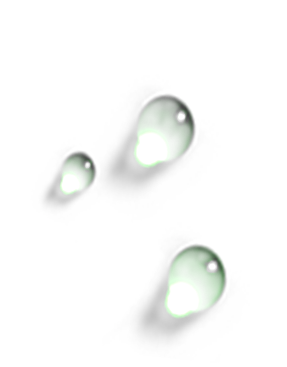 实验结果与讨论
4
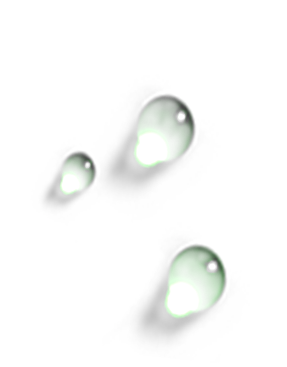 总结与展望
5
15
[Speaker Notes: this is the outline first is introduction.]
目前为止最新的81Kr能级纲图
实验时利用43MeV的α束流轰击丰度为96 % 80Se，用来布居81Kr的高自旋态。实验共收集到7×107个二重符合事件。
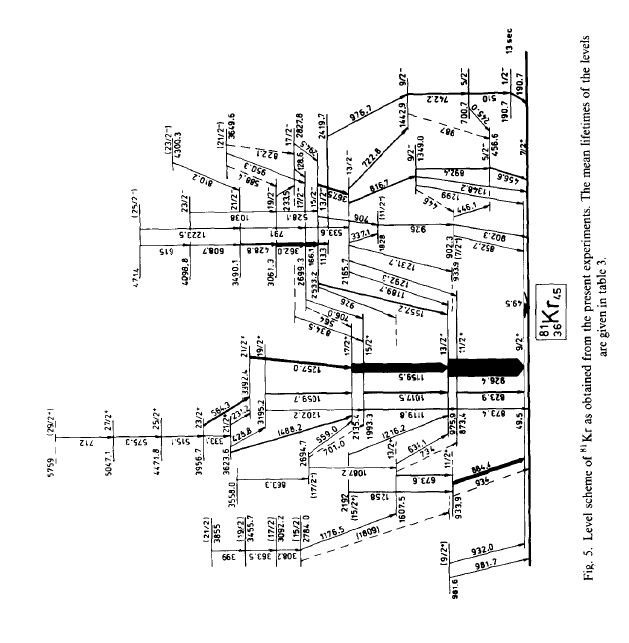 [1] L. Funke et.al，Nuclear Physics A 455 (1986) 206
16
本次实验建立的81Kr能级纲图
本实验在1986年L. Funke等人搭建的纲图基础上拓展了：
 15条新能级，56条新跃迁
 两条新带
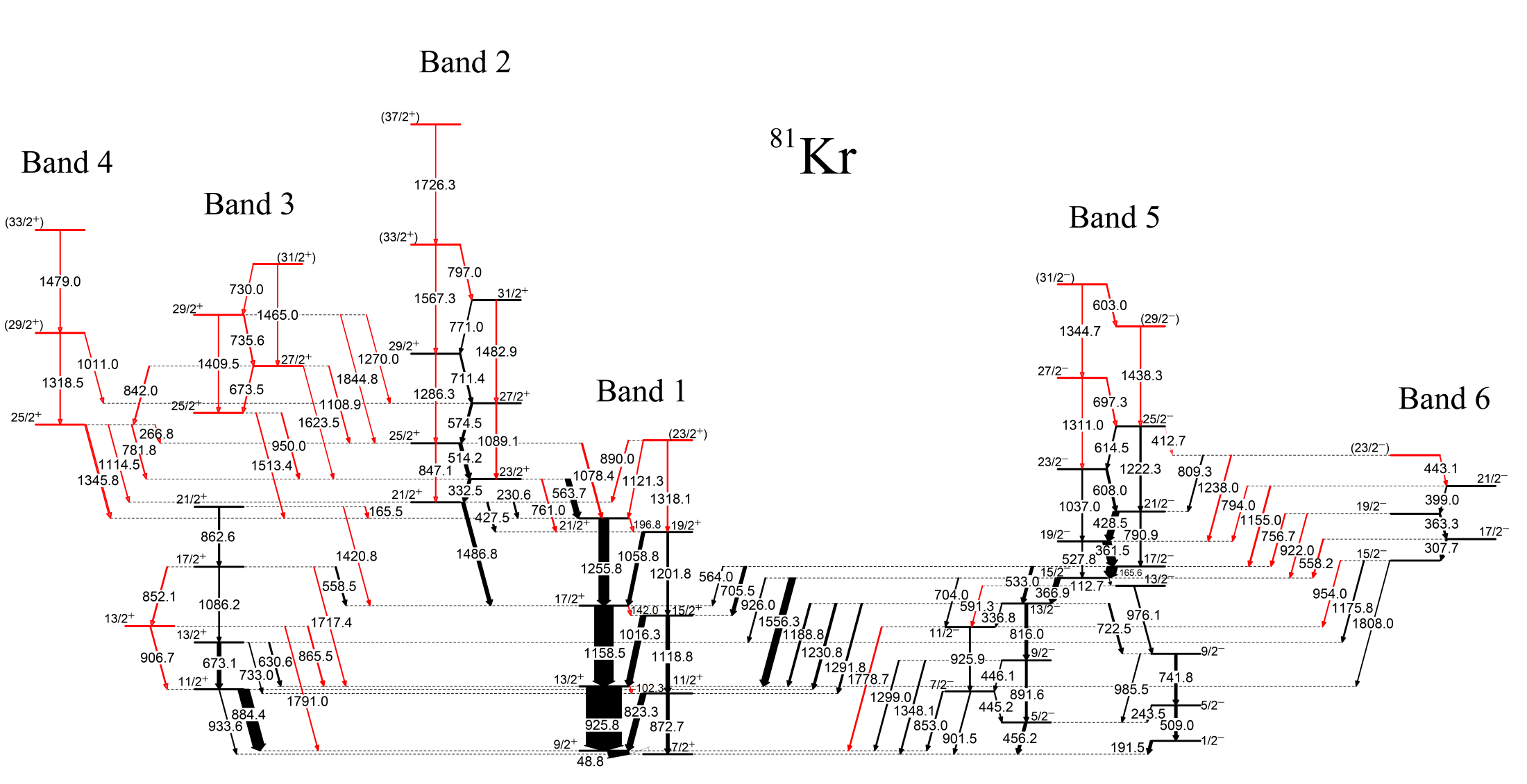 【图中线的粗细代表着跃迁的强弱。红色的能级和跃迁代表此工作中新发现的。】
17
开窗谱展示：正宇称带
通过对Band 1中的1255.8 keV跃迁开窗，Band 2至Band 4中的绝大部分带内跃迁以及带间跃迁都可以被观测到。
对673.5 keV和735.6 keV跃迁加和开窗，确认了730.0 keV和1465.0 keV跃迁的存在以及其他符合关系。
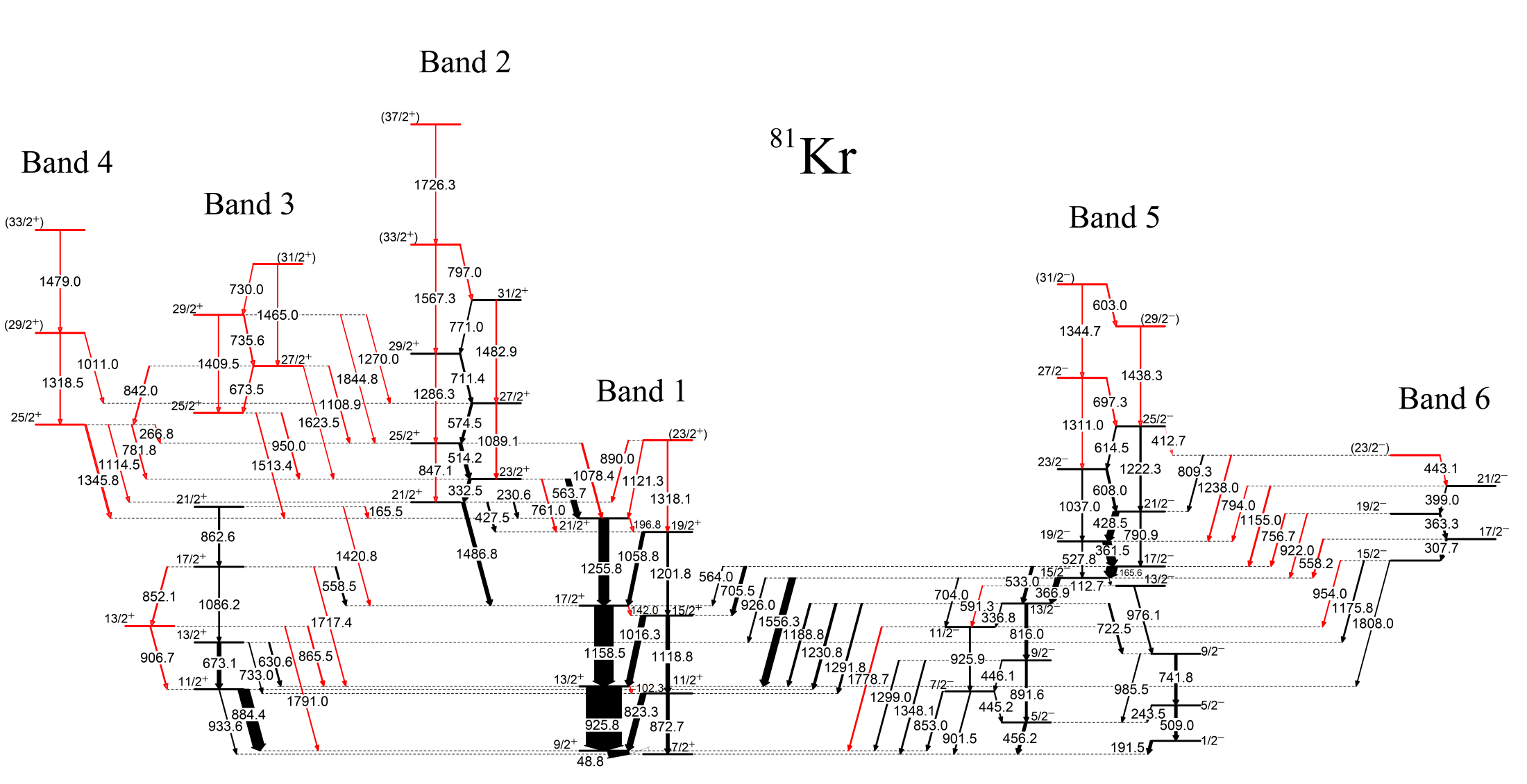 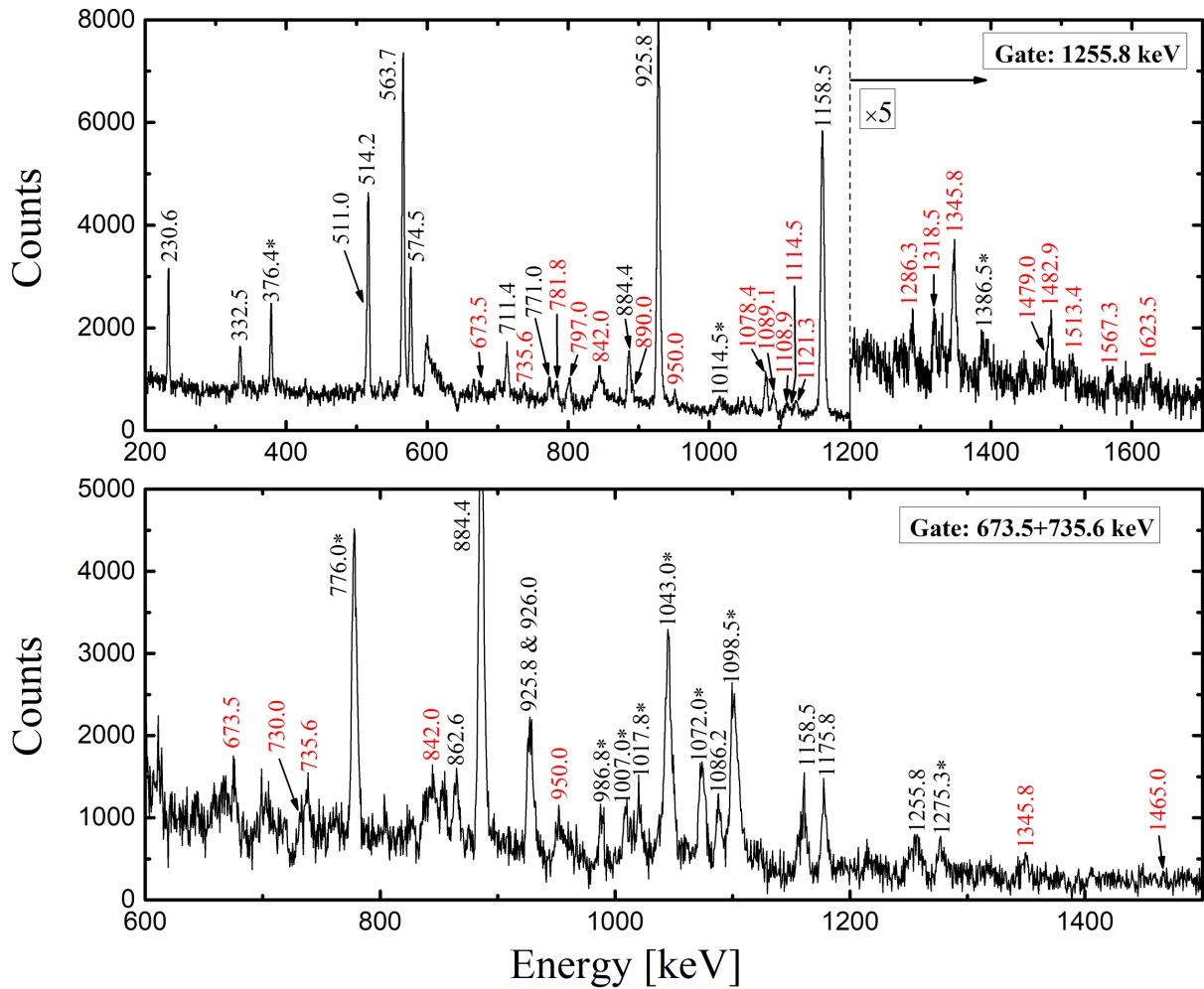 【注：红色表示新发现的跃迁，黑色表示已有的跃迁，星号表示其他核混入的跃迁。】
18
开窗谱展示：负宇称带
通过对366.9 keV和307.7 keV跃迁加和开窗，Band 5和Band 6中的带内跃迁以及带间跃迁基本都可以被观测到。
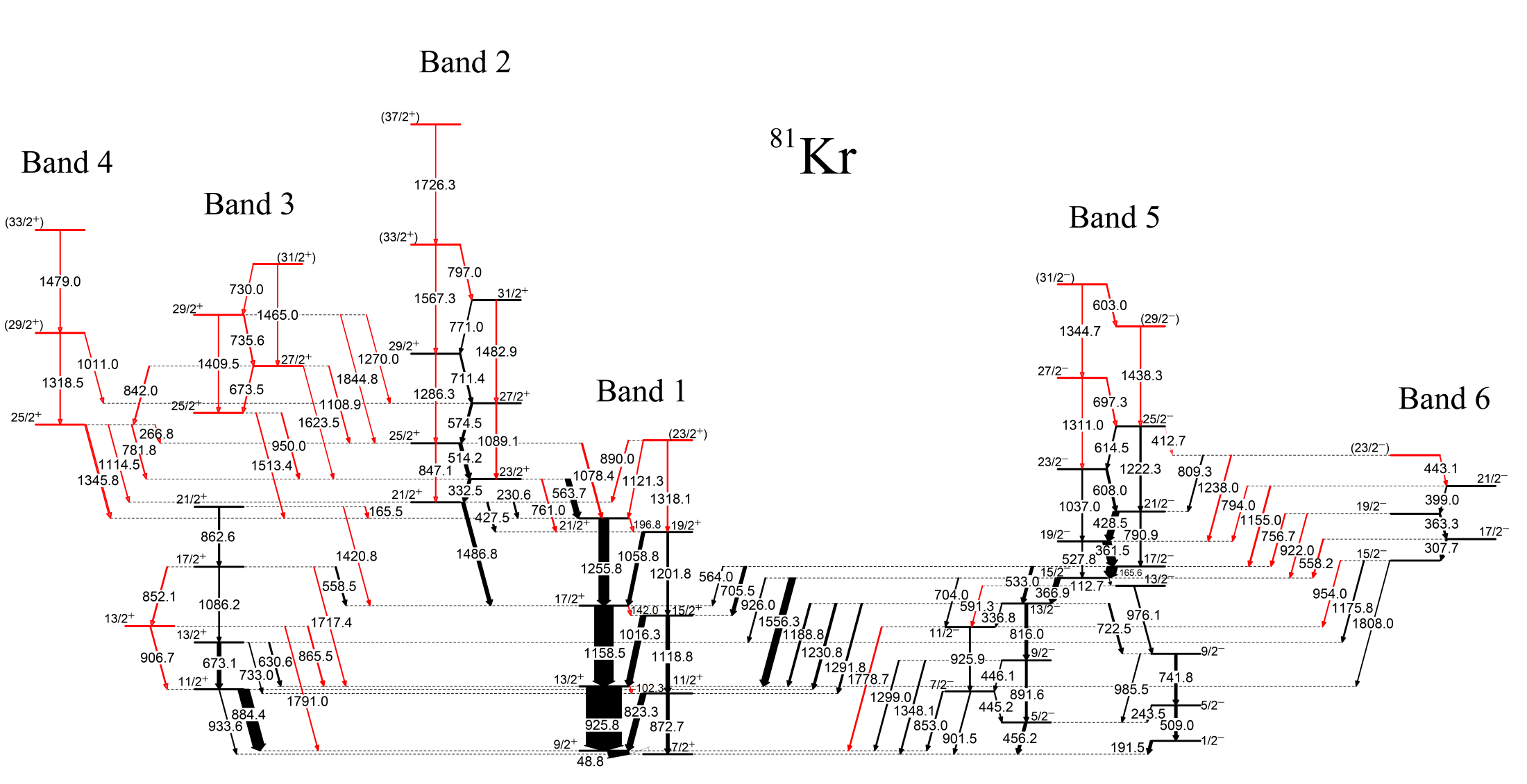 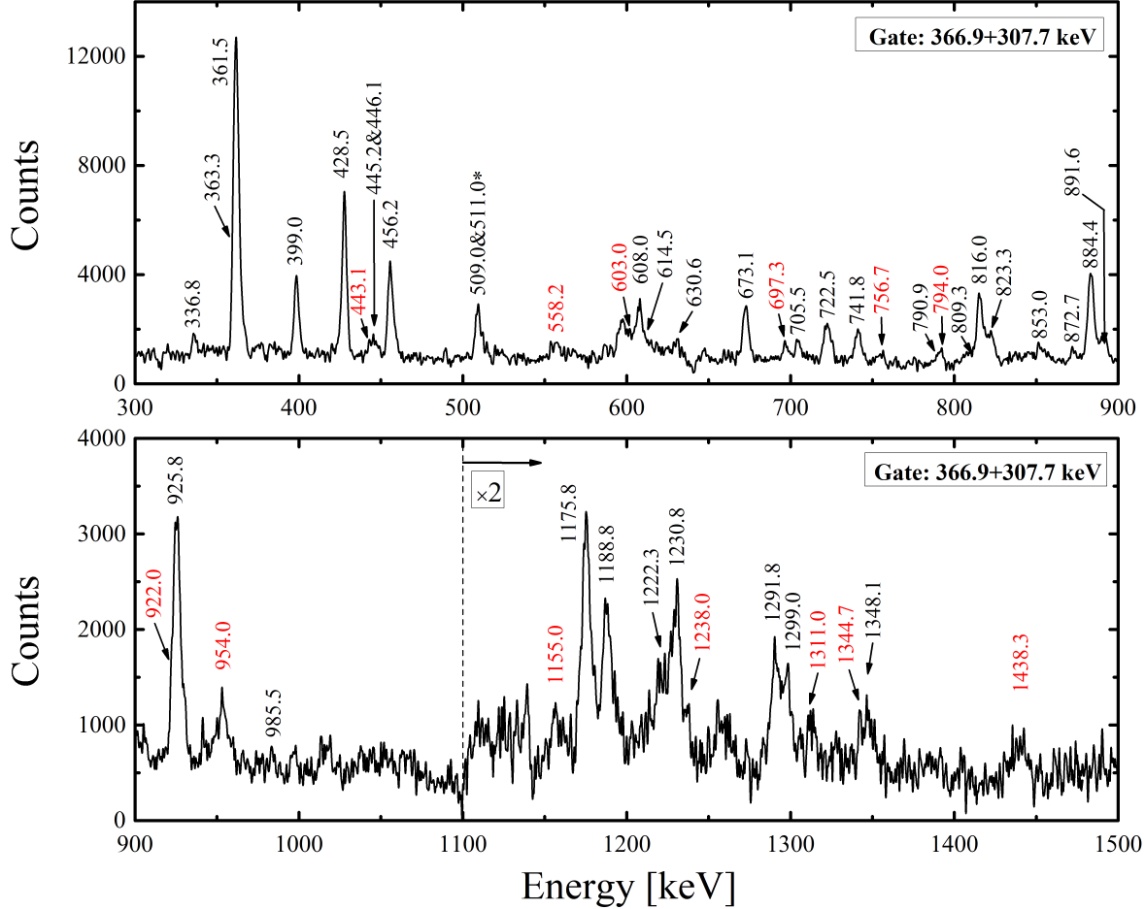 【注：红色表示新发现的跃迁，黑色表示已有的跃迁，星号表示其他核混入的跃迁。】
19
自旋与宇称的指定：正宇称带
提取了正宇称部分带内和带间跃迁的ADO系数和线性极化值，它们支持当前的自旋、宇称指定。
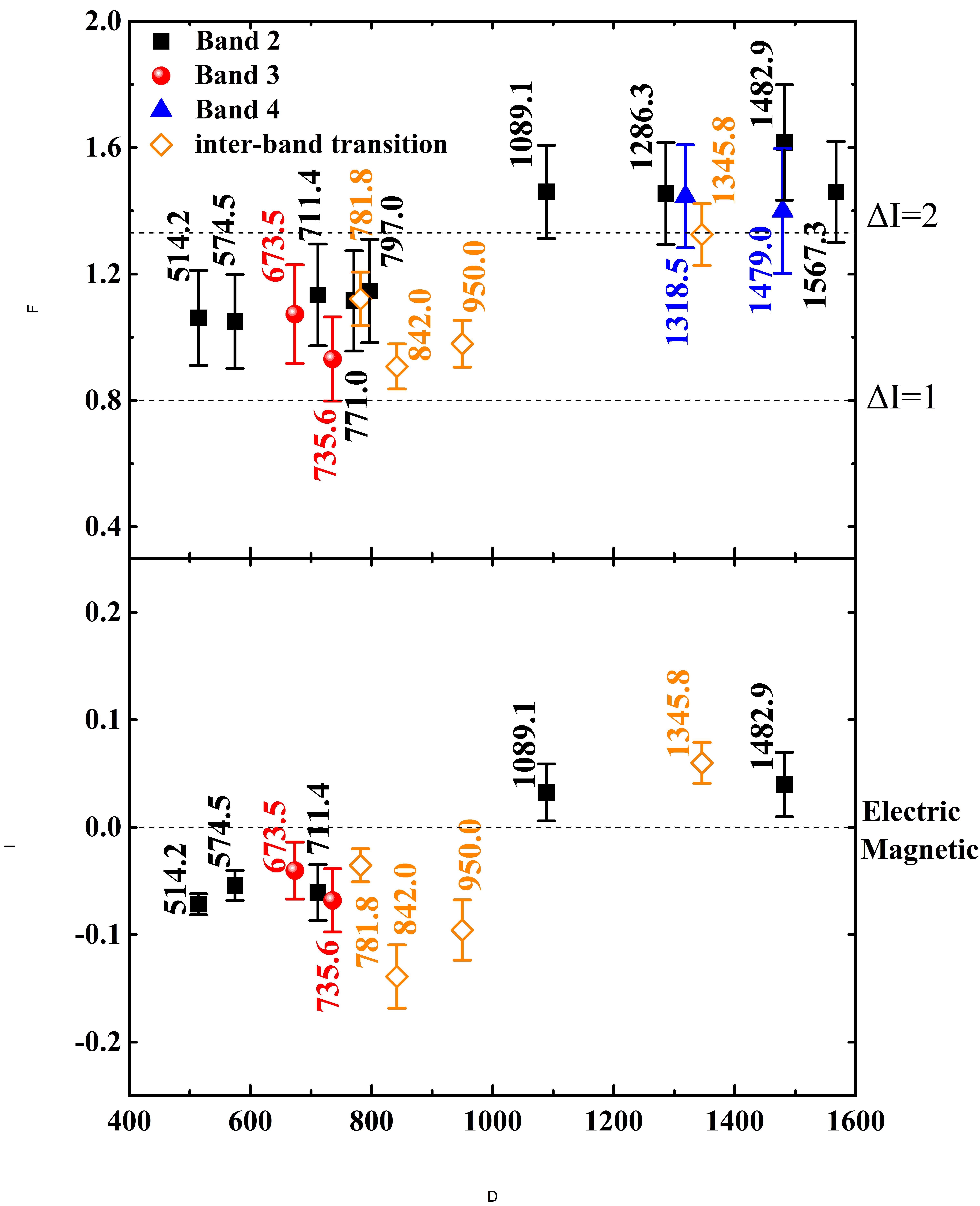 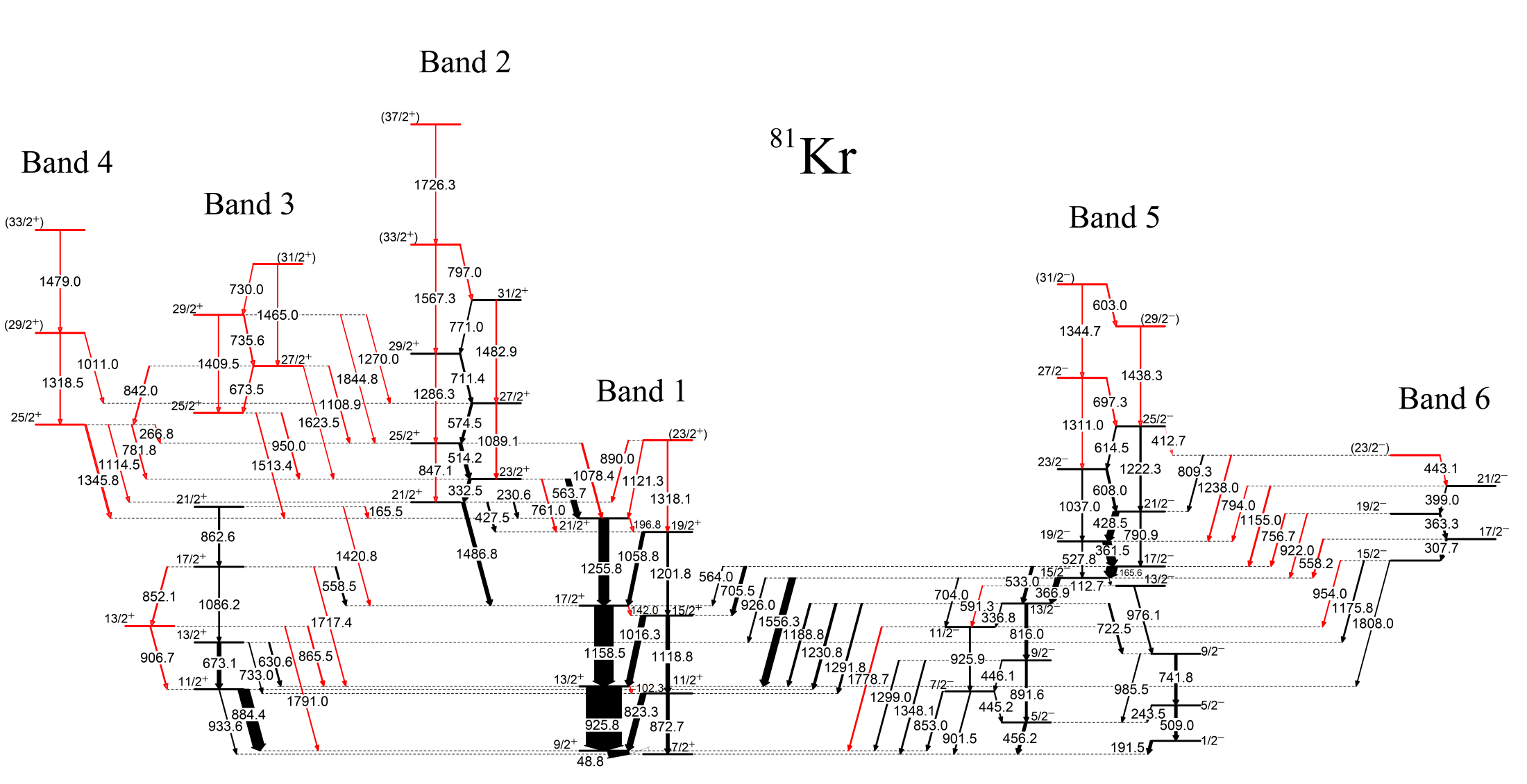 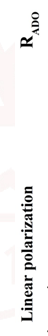 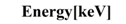 注：拉伸纯四极跃迁的标准值为1.33
    拉伸纯偶极跃迁的标准值为0.80
20
目录
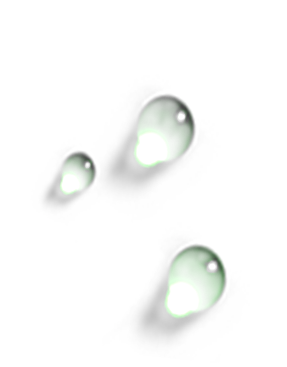 1
引言
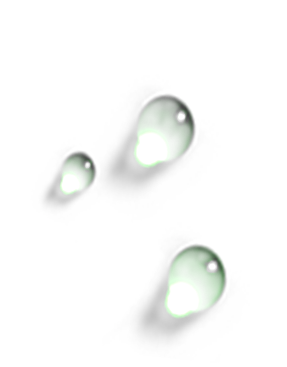 2
实验介绍
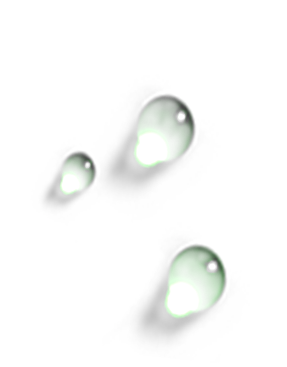 能级纲图的建立
3
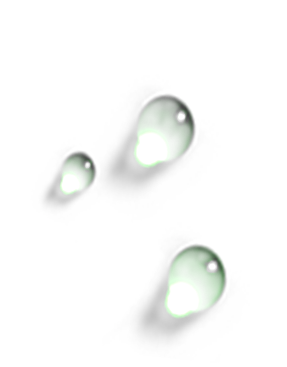 实验结果与讨论
4
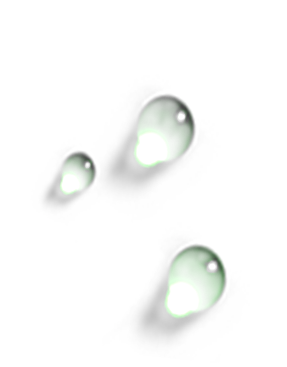 总结与展望
5
21
[Speaker Notes: this is the outline first is introduction.]
组态指定：正宇称带
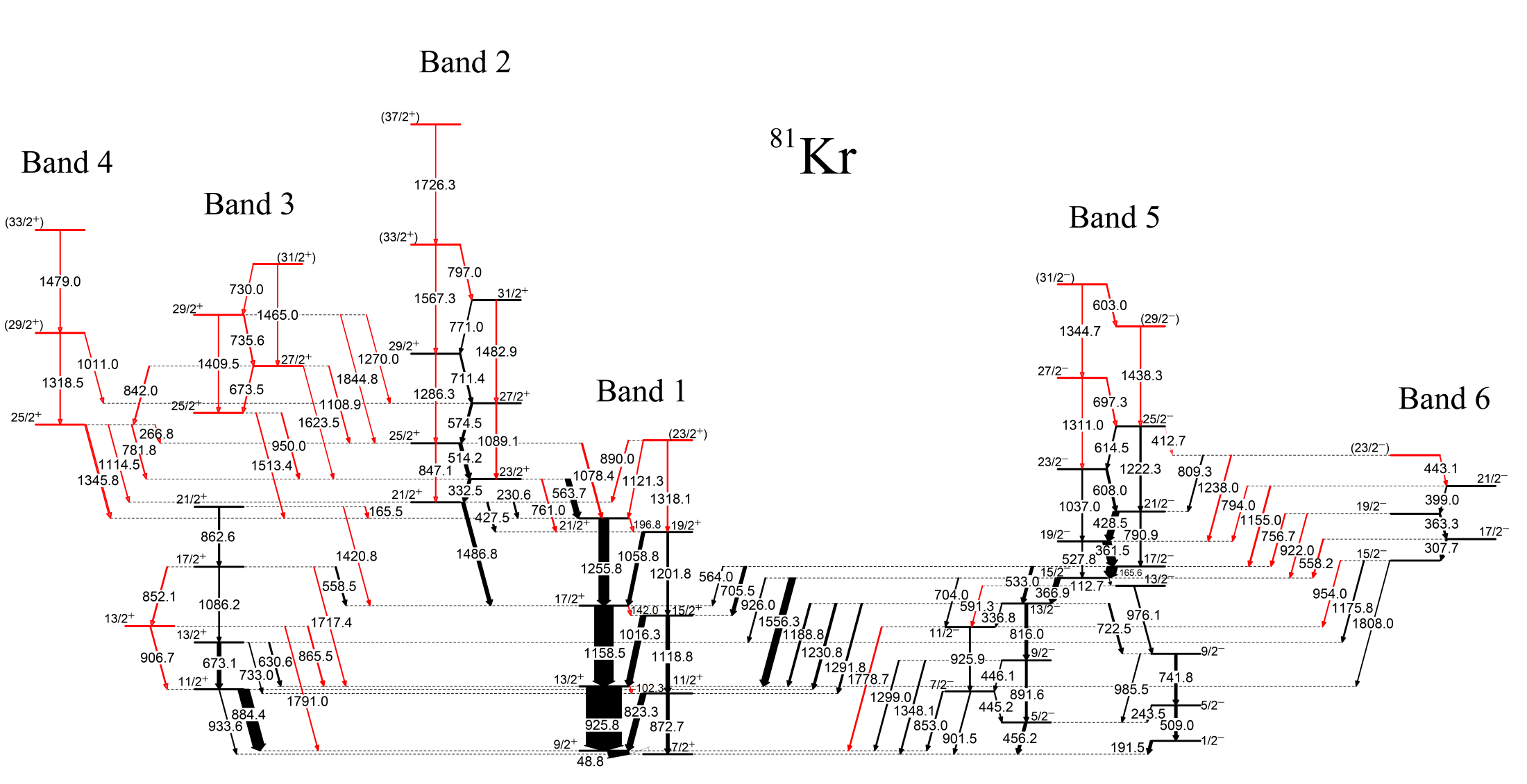 前人指定Band 2的组态(g9/2)2(g9/2)-1
 通过顺排角动量曲线来指定组态
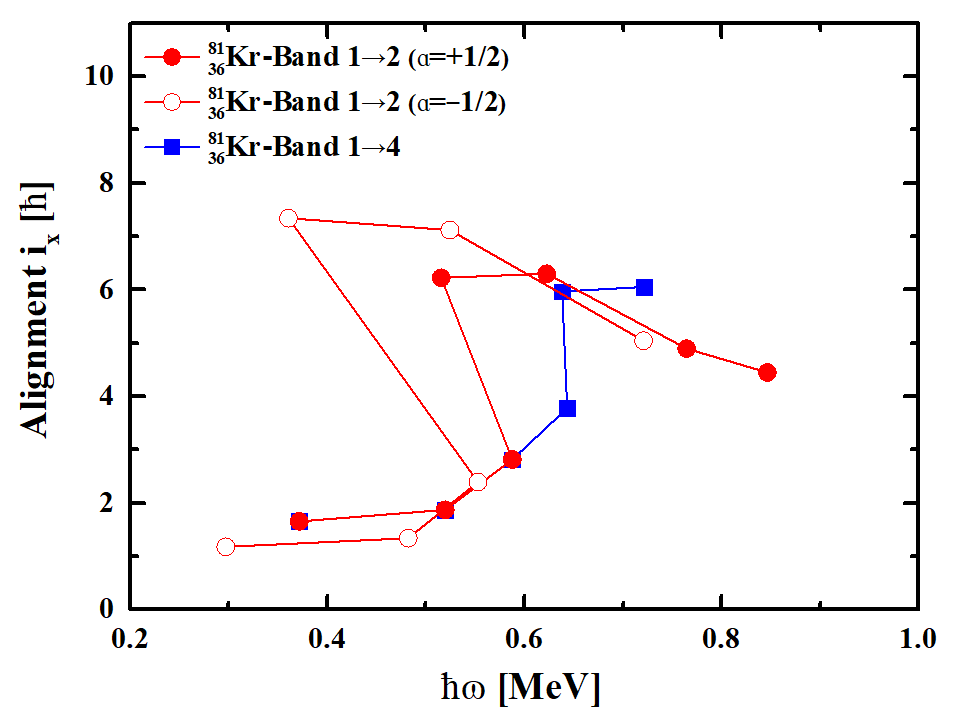 (g9/2)-1
[1] L. Funke et.al，Nuclear Physics A 455 (1986) 206
22
组态指定：正宇称带
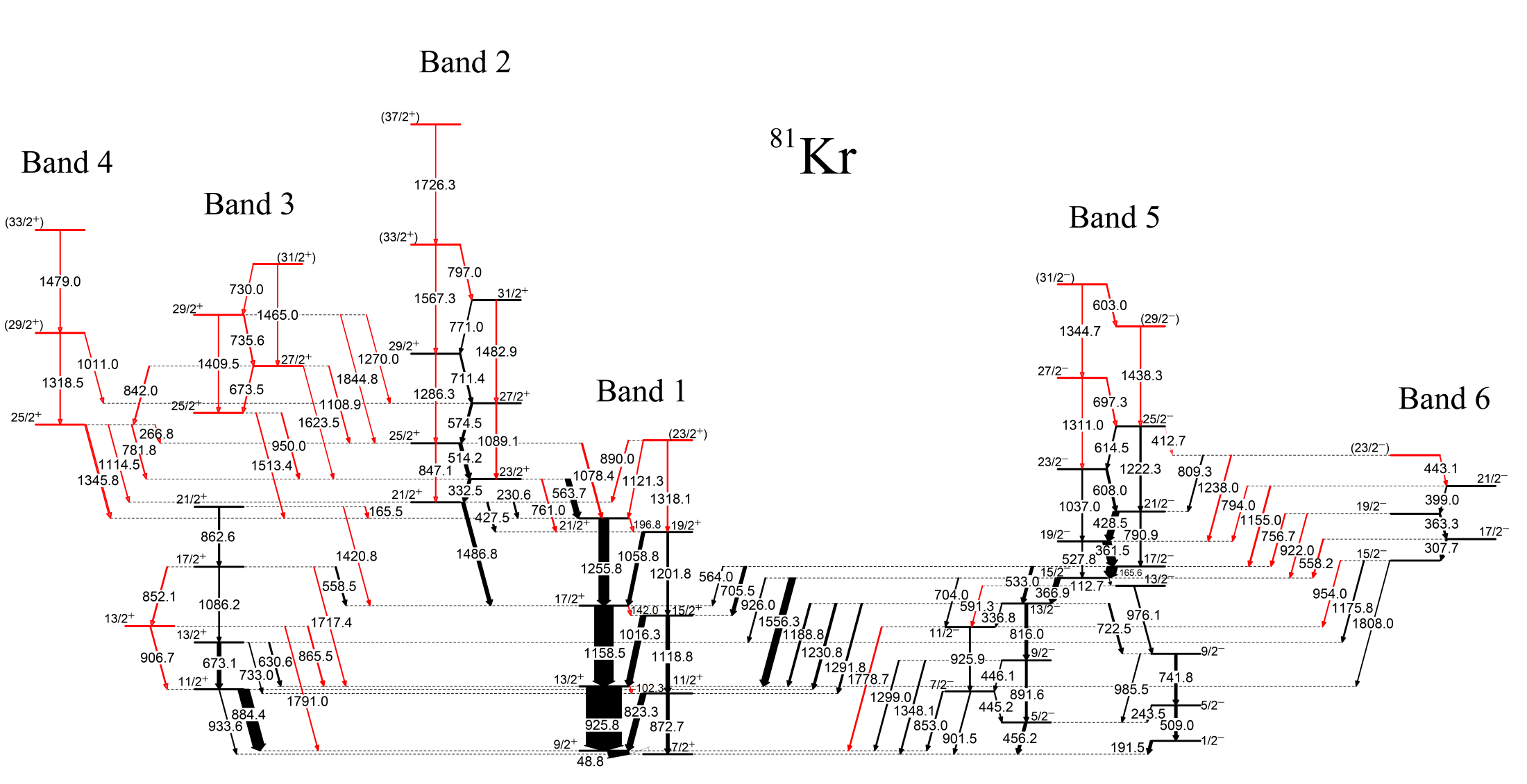 从Band 1 顺排至Band 2：
  顺排角动量的增量约为6ћ
 带交叉的频率在0.45 MeV/ћ左右
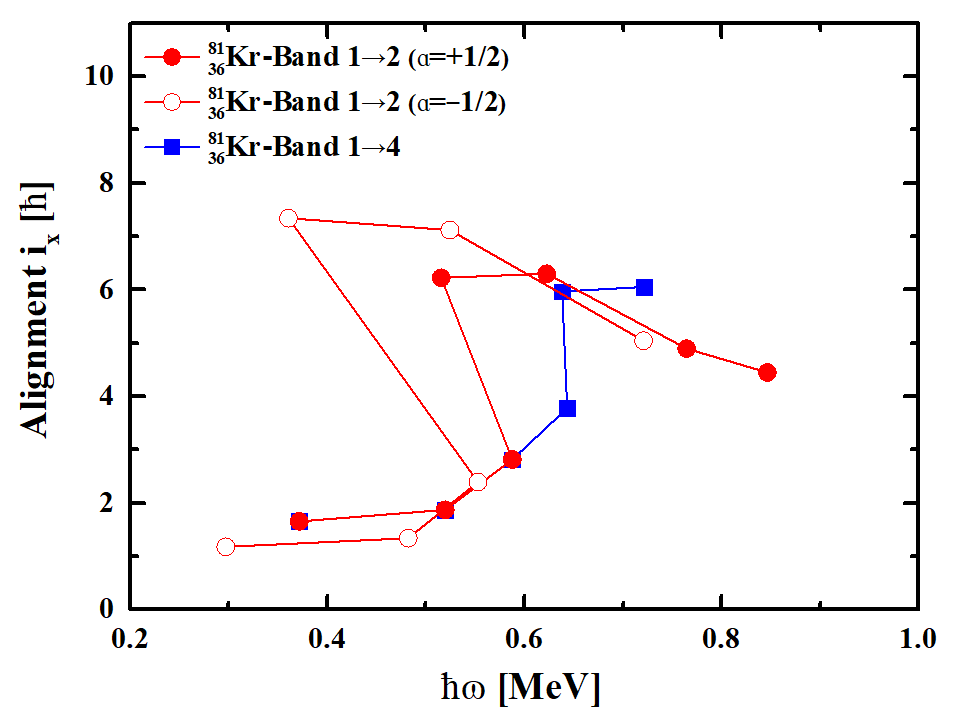 (g9/2)-1
≈ 6ћ
——《Effect of πg9/2 and νg9/2 alignments in the shape of 75Br from lifetime measurement》认为在80核区，质子在带交叉频率为0.4-0.5 MeV/ћ范围内发生顺排，中子在频率为0.6-0.7 MeV/ћ范围内会发生顺排。
23
组态指定：正宇称带
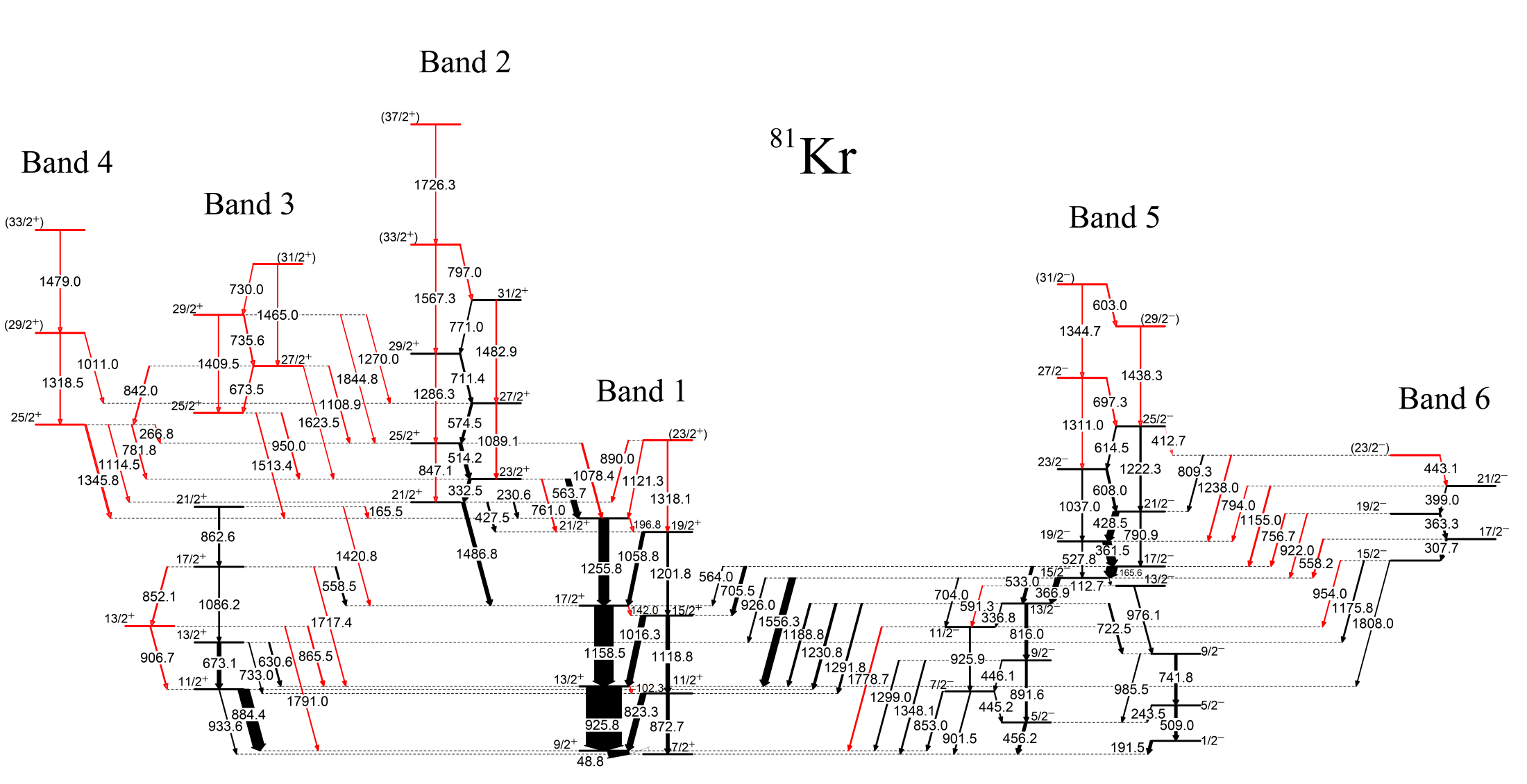 从Band 1 顺排至Band 2：
 顺排角动量的增量约为6ћ
 带交叉的频率在0.45 MeV/ћ左右
(g9/2)2(g9/2)-1
支持1986年L. Funke得到的结论。
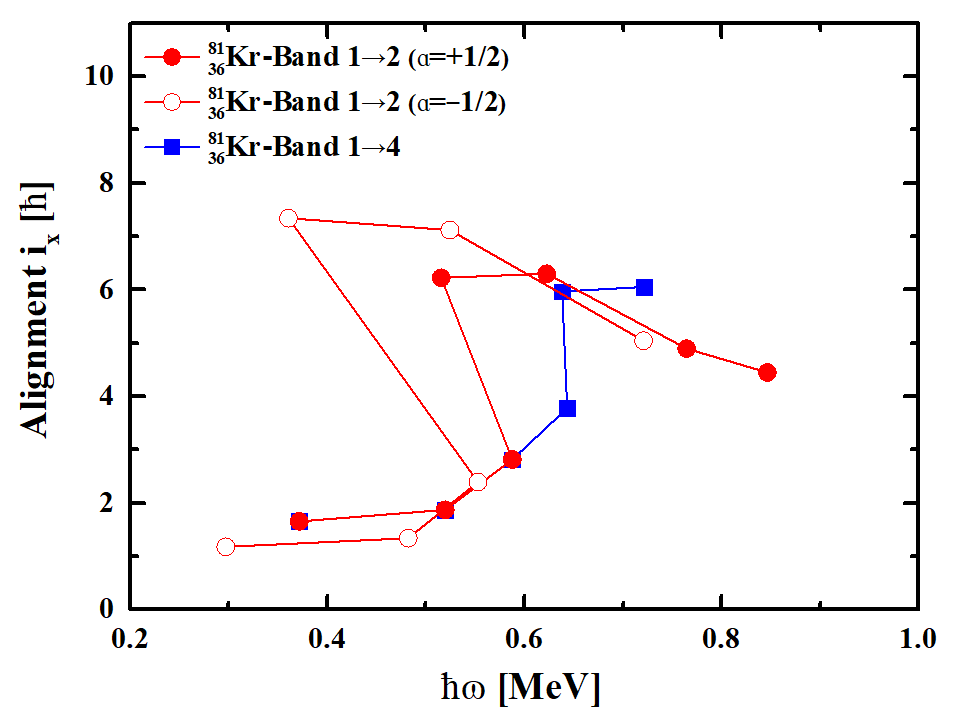 (g9/2)-1
≈ 6ћ
——《Effect of πg9/2 and νg9/2 alignments in the shape of 75Br from lifetime measurement》认为在80核区，质子在带交叉频率为0.4-0.5 MeV范围内发生顺排，中子在频率为0.6-0.7 MeV范围内会发生顺排。
24
组态指定：正宇称带
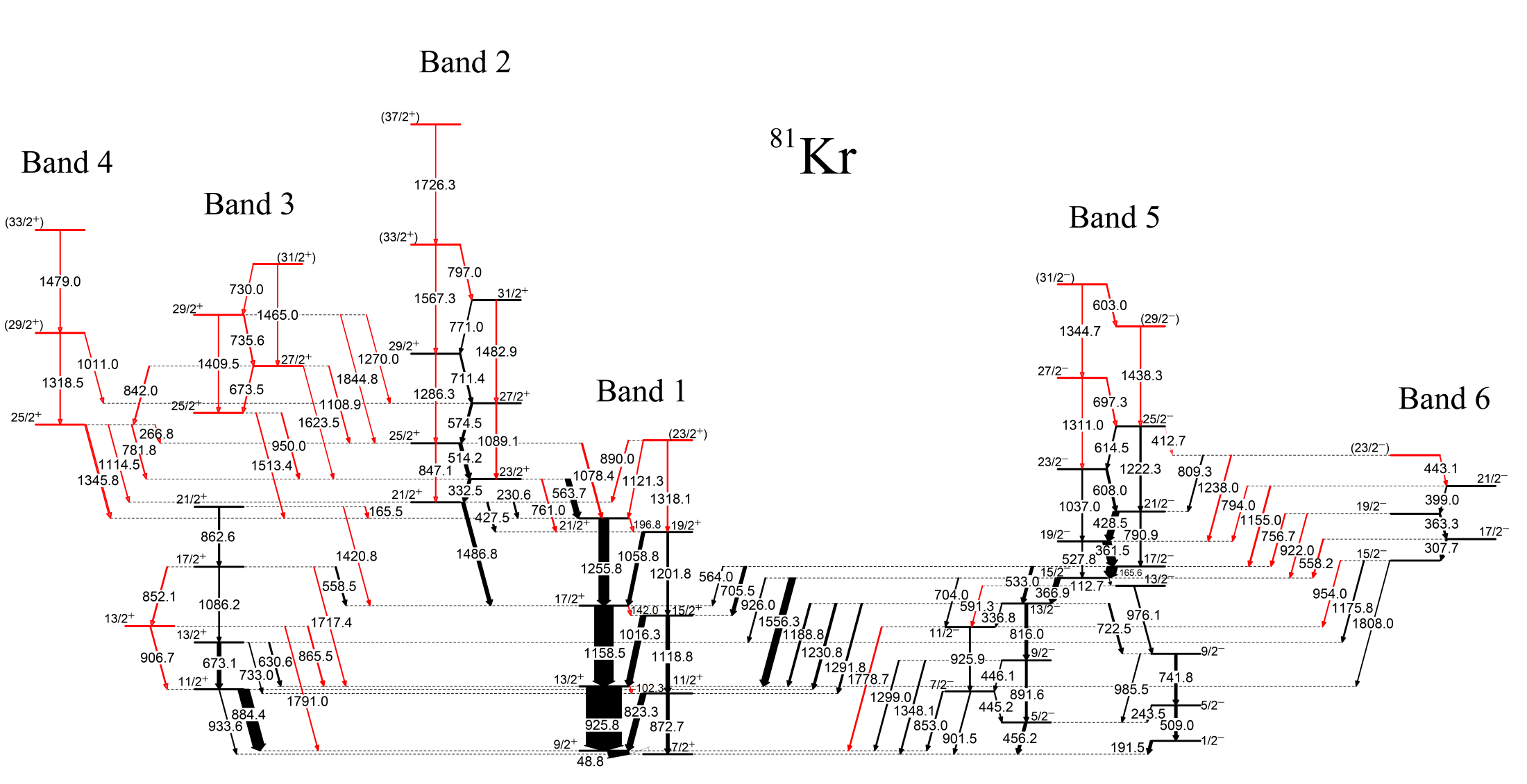 从Band 1 顺排至Band 4 ：
 顺排角动量的增量约为4ћ
 带交叉的频率在0.65 MeV/ћ左右
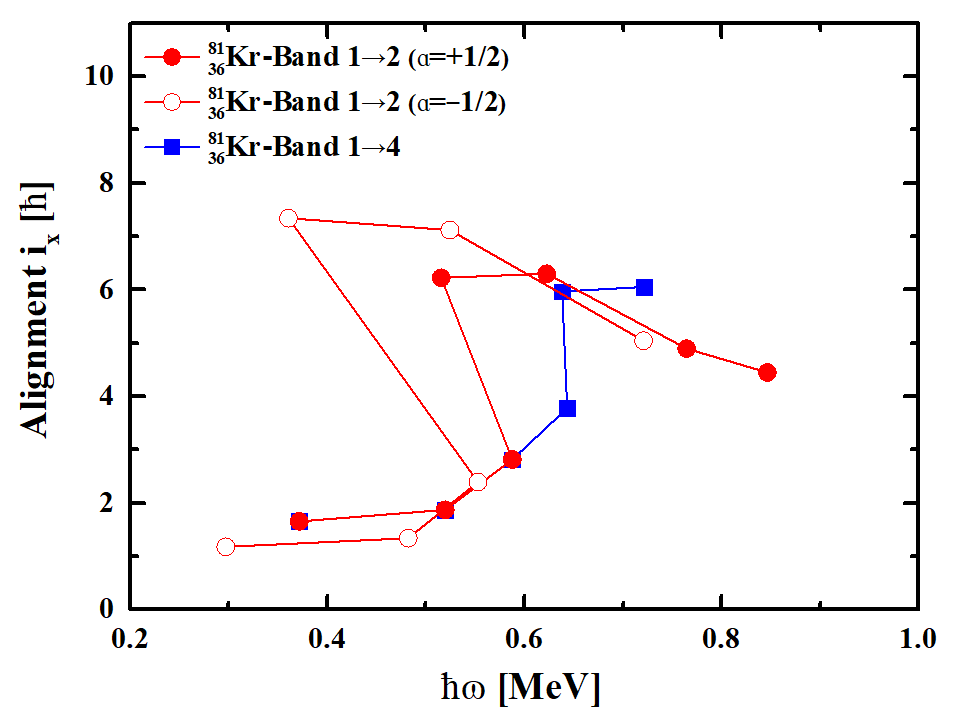 (g9/2)-1
≈ 4ћ
——《Effect of πg9/2 and νg9/2 alignments in the shape of 75Br from lifetime measurement》认为在80核区，质子在带交叉频率为0.4-0.5 MeV范围内发生顺排，中子在频率为0.6-0.7 MeV范围内会发生顺排。
25
[Speaker Notes: 有g9/2成份。]
组态指定：正宇称带
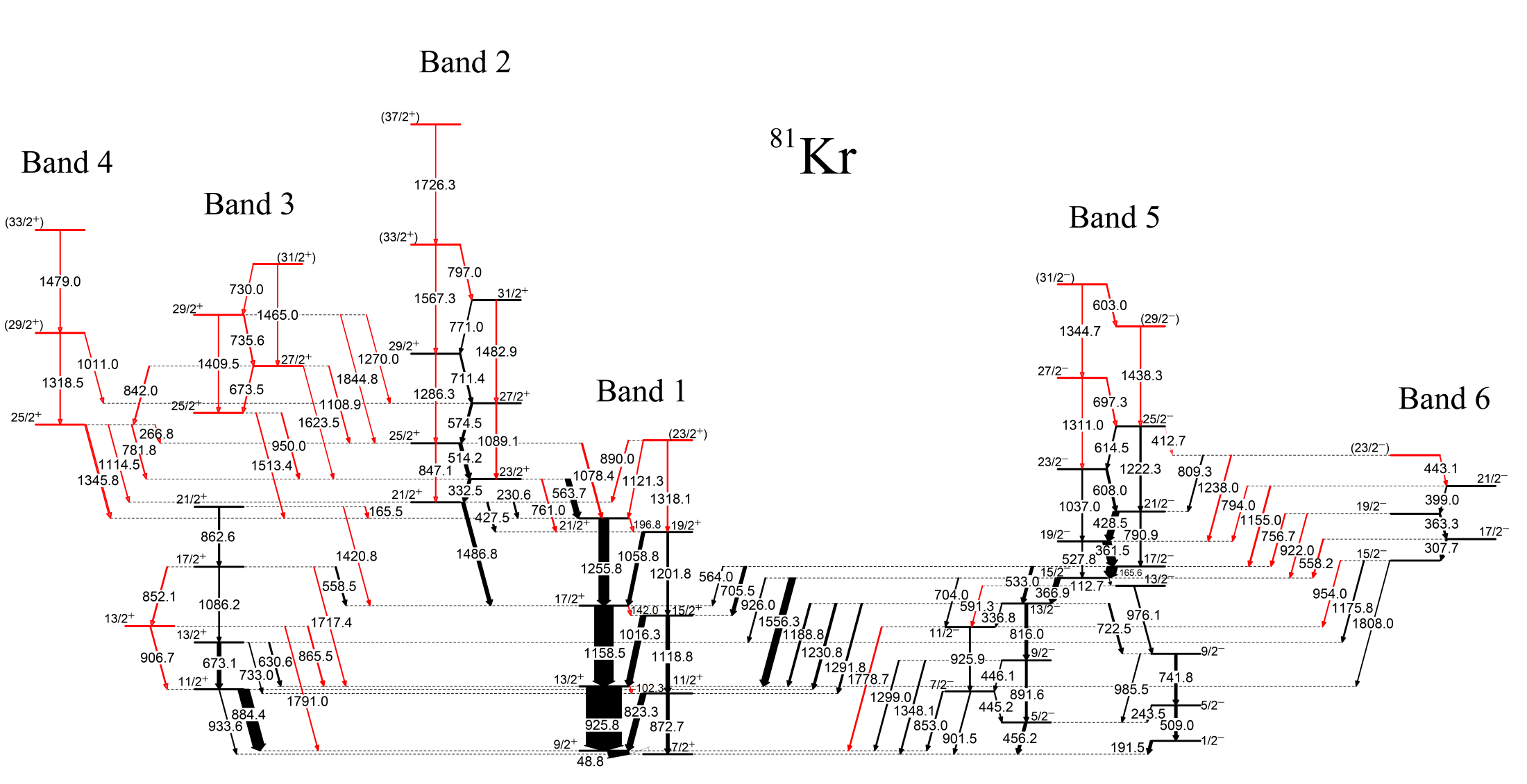 (g9/2)3
从Band 1 顺排至Band 4 ：
 顺排角动量的增量约为4ћ。
 带交叉的频率在0.65 MeV/ћ左右。
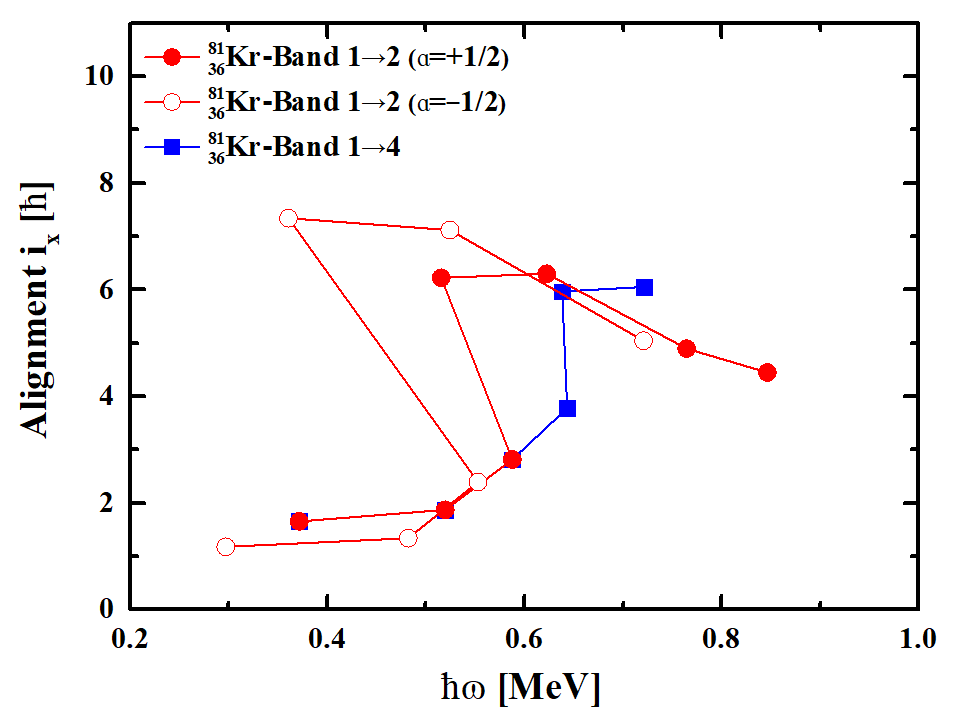 (g9/2)-1
≈ 4ћ
——《Effect of πg9/2 and νg9/2 alignments in the shape of 75Br from lifetime measurement》认为在80核区，质子在带交叉频率为0.4-0.5 MeV范围内发生顺排，中子在频率为0.6-0.7 MeV范围内会发生顺排。
26
[Speaker Notes: 有g9/2成份。]
组态指定：正宇称带
Band 2 和 Band 3为一对相同宇称、能级近简并双带。
双带的能量劈裂S(I)值较为接近，并且摇摆幅度不明显
 双带的B(M1)/B(E2)很接近，摇摆幅度明显并且同相位。
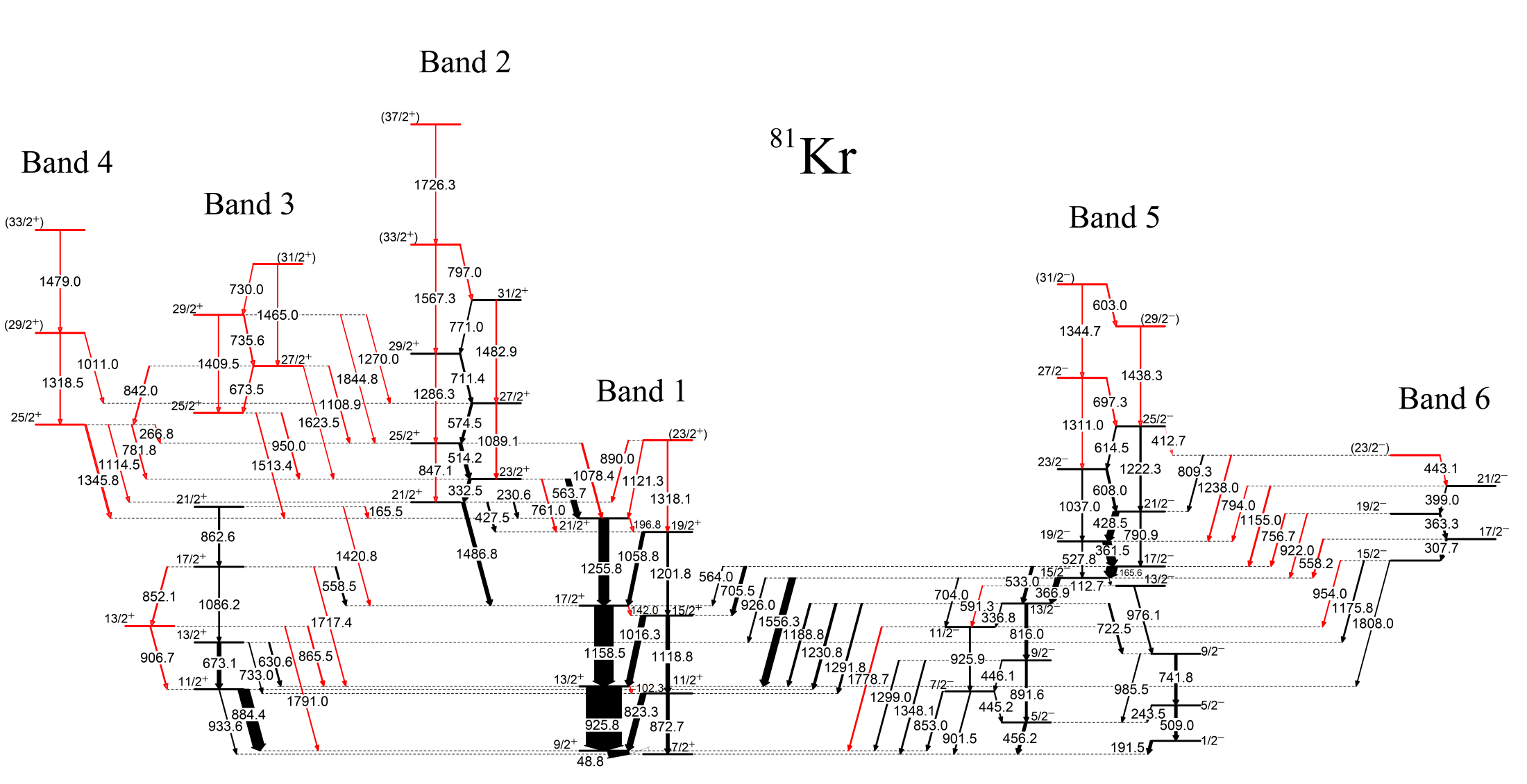 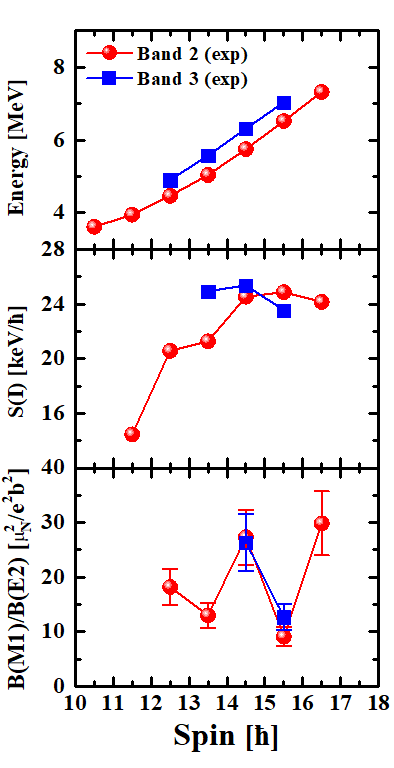 结论：基于以上，我们建议Band 2和Band 3是一对基于同一组态(g9/2)2(g9/2)-1的手征双重带。
27
组态指定：负宇称带
g9/2(f5/2/p3/2)(g9/2)-1
86年Funke等人[1]建议Band 5和Band 6组态为g9/2(f5/2/p3/2)(g9/2)-1
 提取Band 5顺排角动量
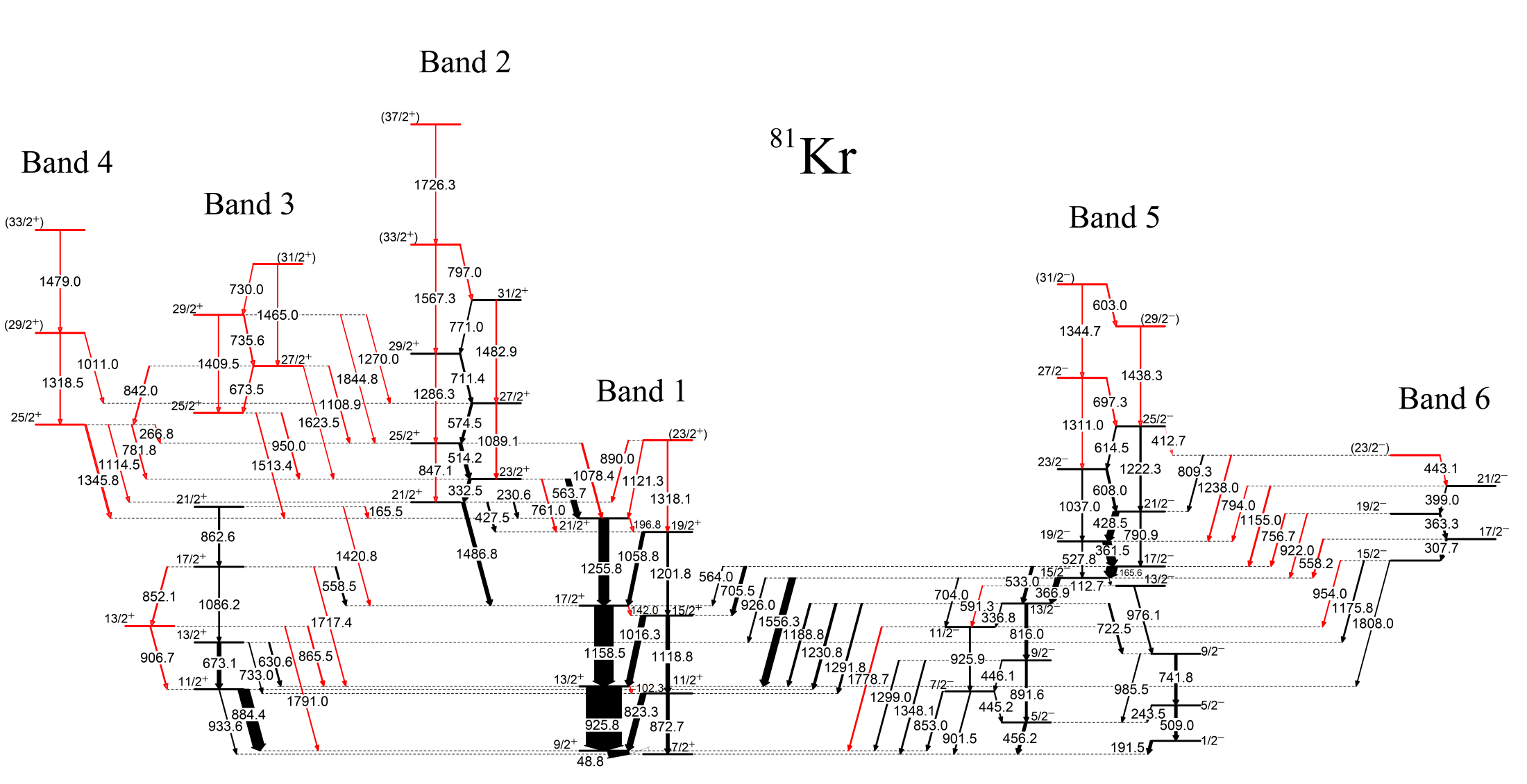 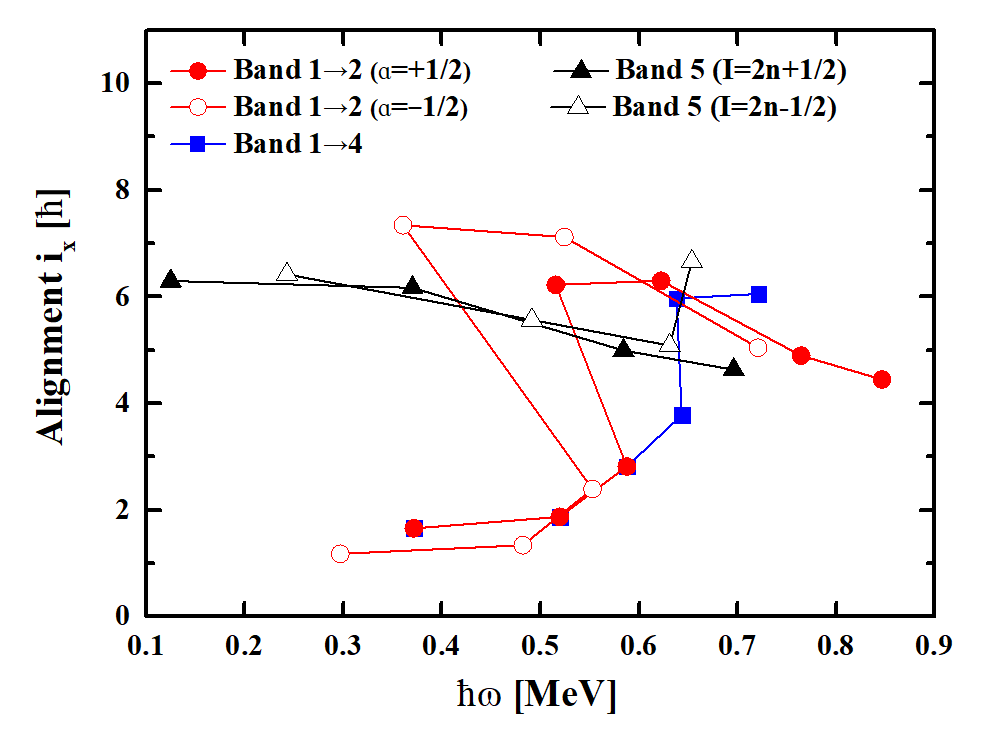 ≈ 5ћ
结果支持前人的组态指定
[1] L. Funke et.al，Nuclear Physics A 455 (1986) 206
28
[Speaker Notes: 因此组态中会引入g9/2的轨道，而价核子仅会占据费米面附近g9/2、f5/2、p3/2、p1/2轨道]
Band 5和Band 6的实验物理讨论
双带之间的能量差变化范围基本在250 keV至400 keV之间。
Band 5 与 Band 6 相比，在自旋9.5ћ和10.5ћ时能量劈裂S(I)值较为接近。
Band 5的B(M1)/B(E2) 有stagger, 但在12.5ћ处前后相位发生了变化
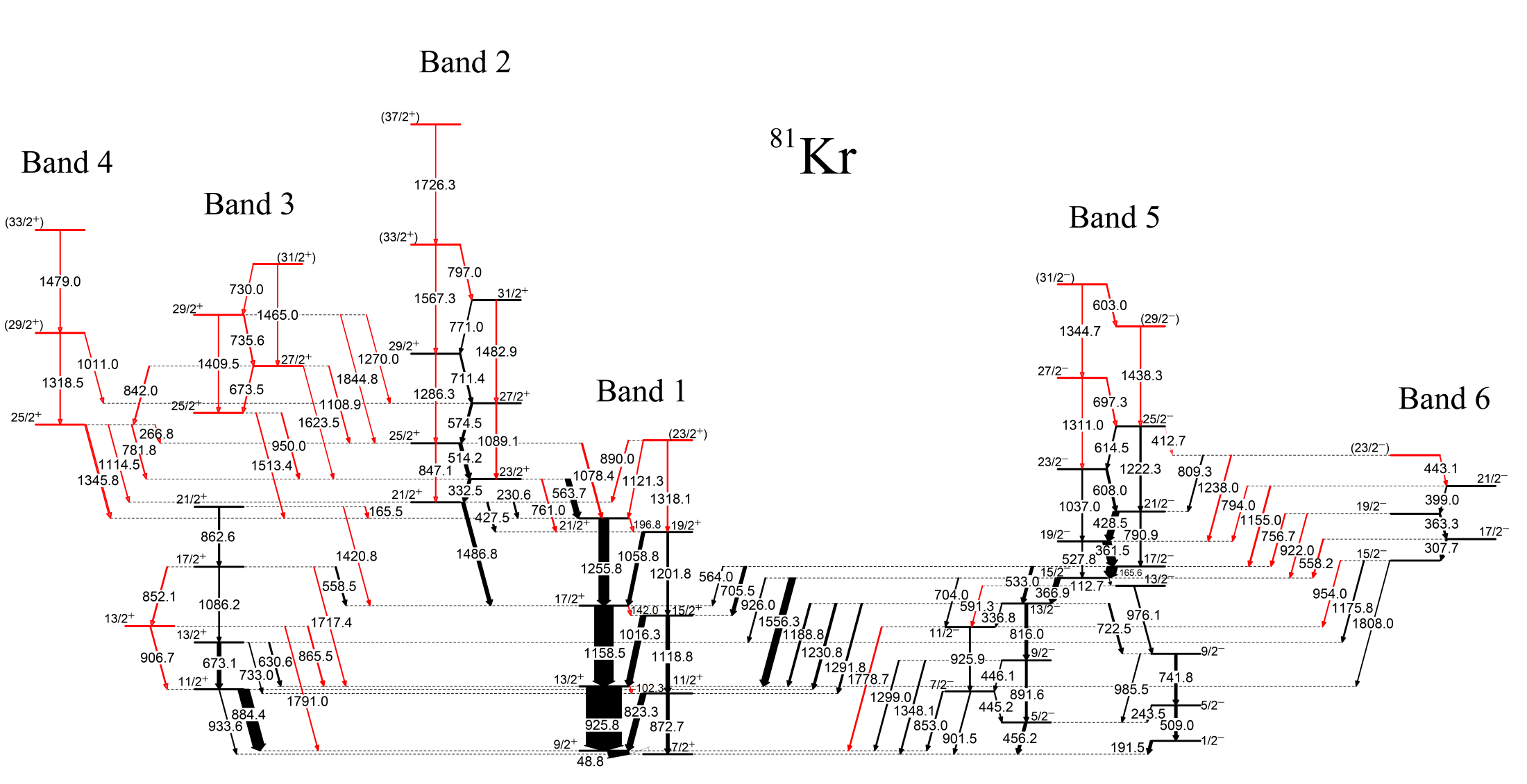 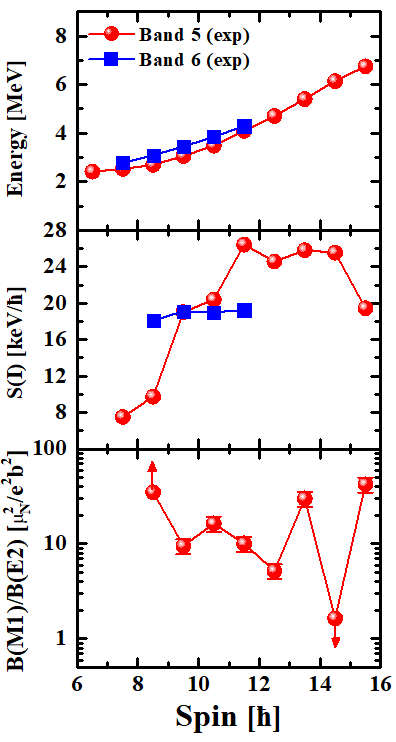 结论：目前我们暂且尝试性地指定Band 5和Band 6 为基于组态g9/2(f5/2/p3/2)(g9/2)-1
的一对手征双重带。
29
理论计算：Band 2和Band 3
相对论平均场理论计算
(β、γ)
Triaxial n-particle–n-hole PRM[1]
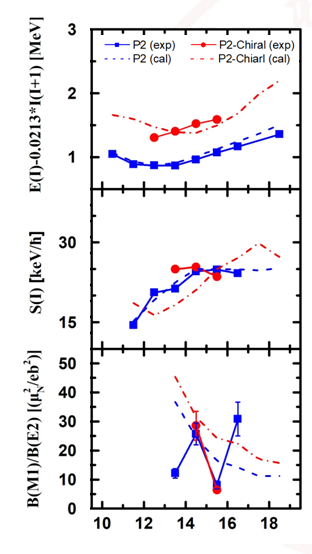 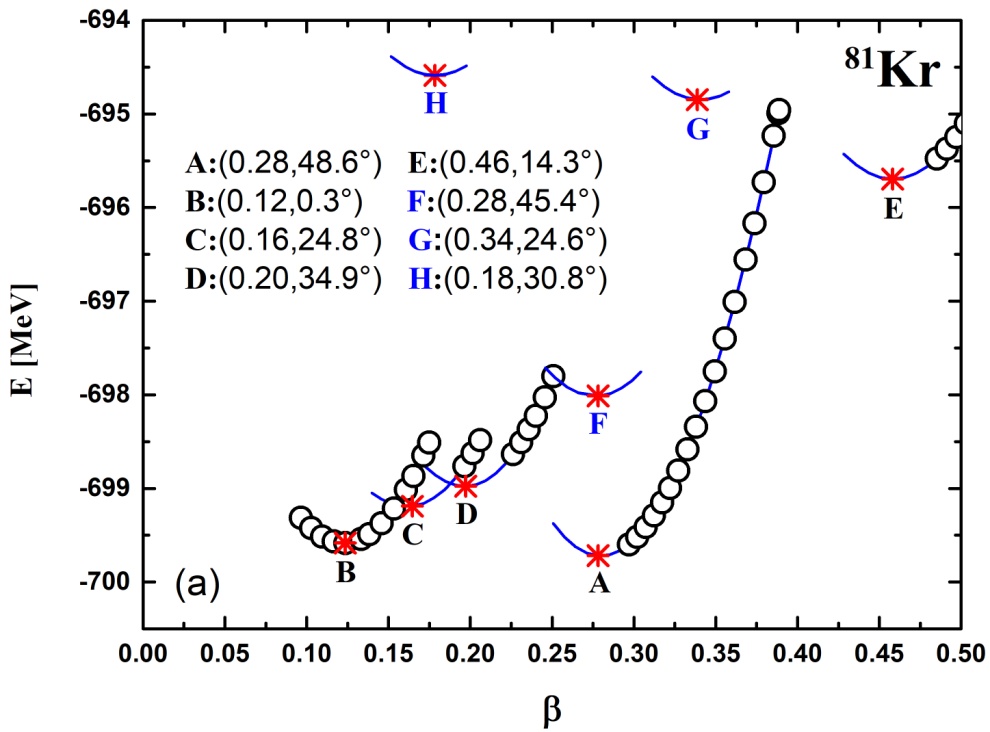 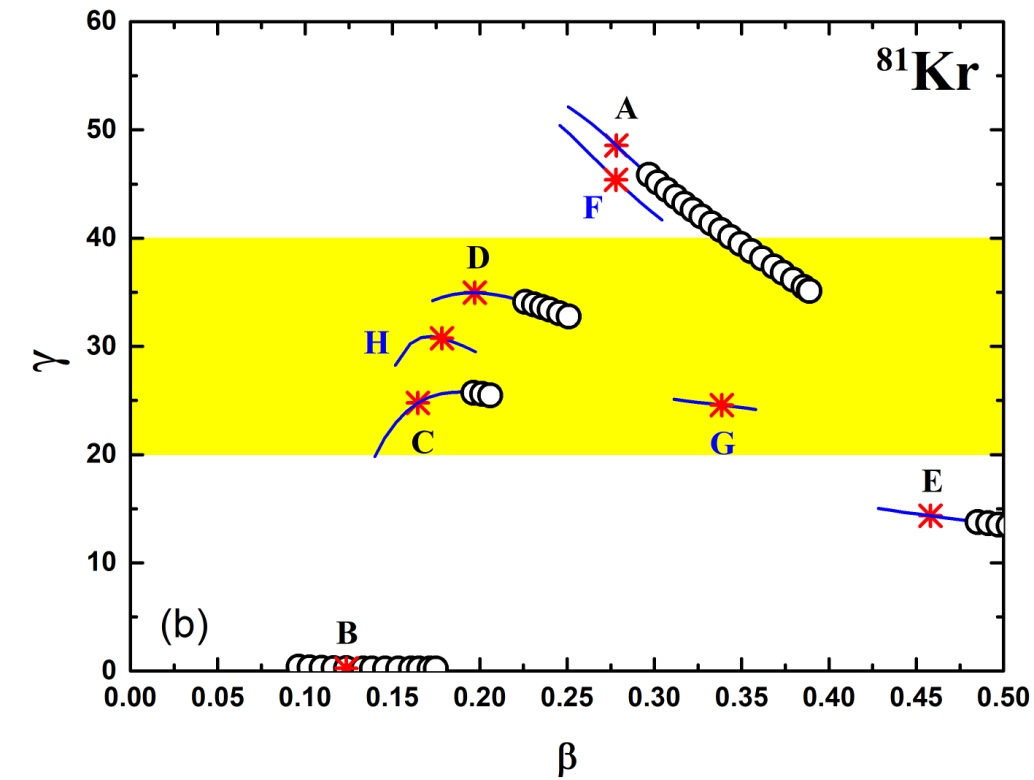 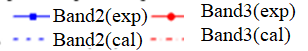 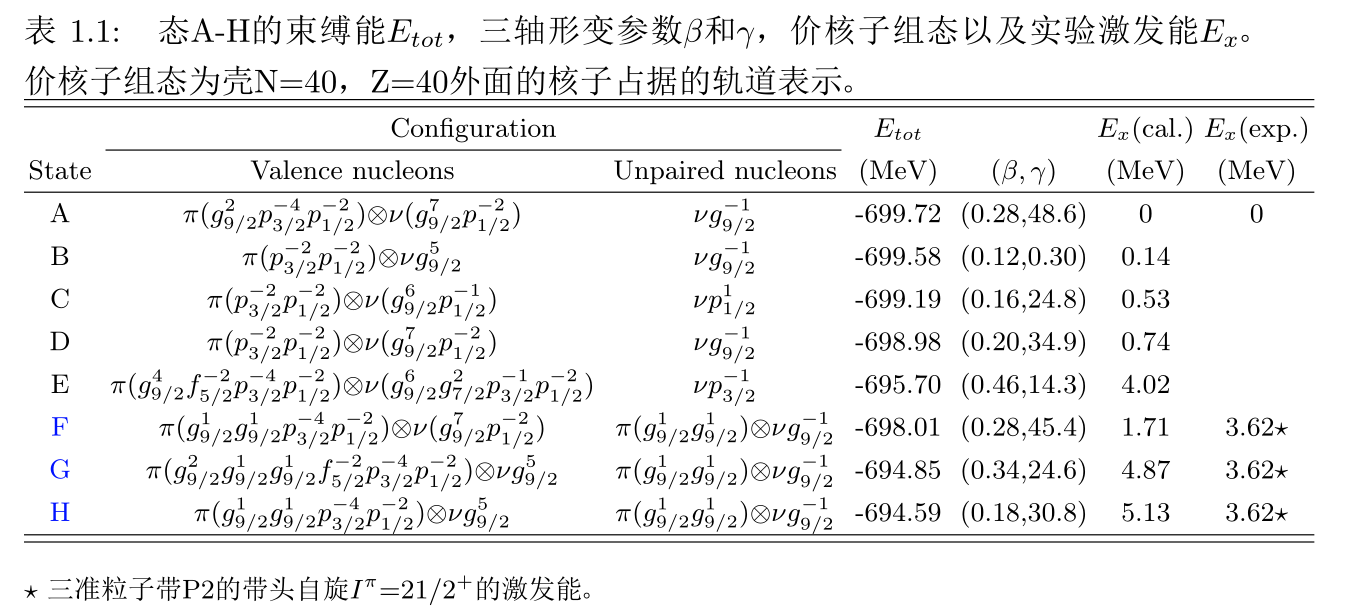 基态
Spin I
理论计算结果较为合理地重复出了实验数据：
 支持了组态的指定
 尝试给出形变值
[1] B. Qi et.al, Phys. Lett. B 675, 175 (2009)
30
[Speaker Notes: 图(a)、(b)分别是是采取PK1参数，利用绝热和组态固定约束计算出的81Kr的位能曲线和三轴形变值γ随β变化的关系。
空心圆圈表示的是绝热计算的结果；实线表示的是组态固定约束计算的结果。
位能曲线的极小点用星号标识了出来并用字母A-G分别表示。其中A-E是核子自然占据收敛的组态，F、G、H是通过核子激发得到的组态。]
目录
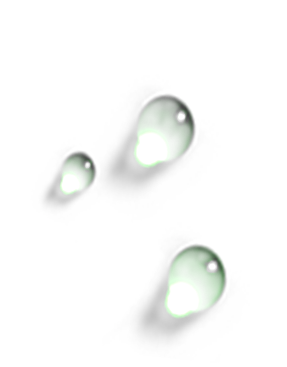 1
引言
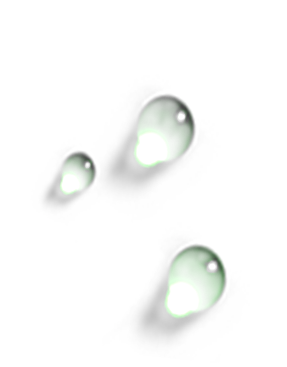 2
实验介绍
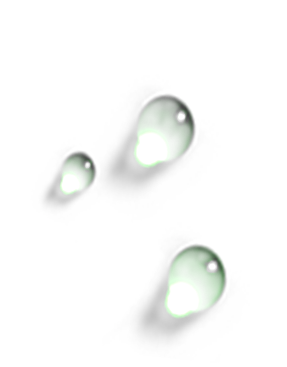 能级纲图的建立
3
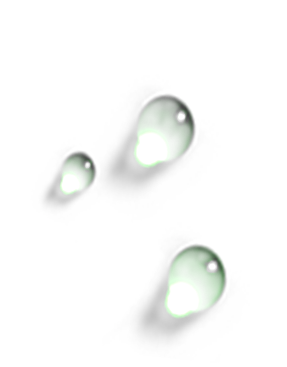 实验结果与讨论
4
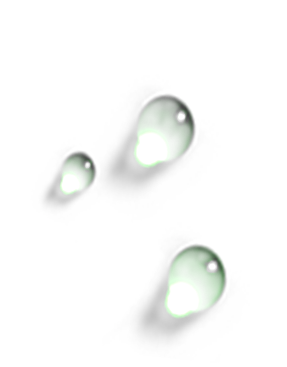 总结与展望
5
31
[Speaker Notes: this is the outline first is introduction.]
总结
本实验我们利用熔合蒸发反应82Se (α, 5n)81Kr研究了81Kr的高自旋态。

目前共发现了15条新能级，56条新跃迁，其中有两条3准粒子带在81Kr中首次观测到，建立了一个全新的能级纲图。

实验分析表明了81Kr中可能存在着多重手征带，这将意味着首次在80核区奇A核中观测到多重手征带，给出了三轴形变共存的证据。接下来将继续进行理论计算，以期得到有力的支持。

Band 4的建立说明在81Kr观测到了不同回弯情况的形状共存。
32
谢谢！
33
引言：手征双重带的实验判据
能量近简并的双带
 双带能量劈裂S(I)值随自旋平缓变化
 B(M1)/B(E2)比值摇摆变化
 双带的B(M1)和B(E2)值接近
 具有相似的顺排角动量
 双带间的B(E2)在高自旋处为0
S. Y. Wang, S. Q. Zhang, Q. Bin, J. Meng, Chin. Phys. Lett Vol.24 No.3 (2007)
34
引言：手征对称性
手征对称性在自然界中是普遍存在的，如宏观世界中人的左右手，微观世界中分子的手性等等。
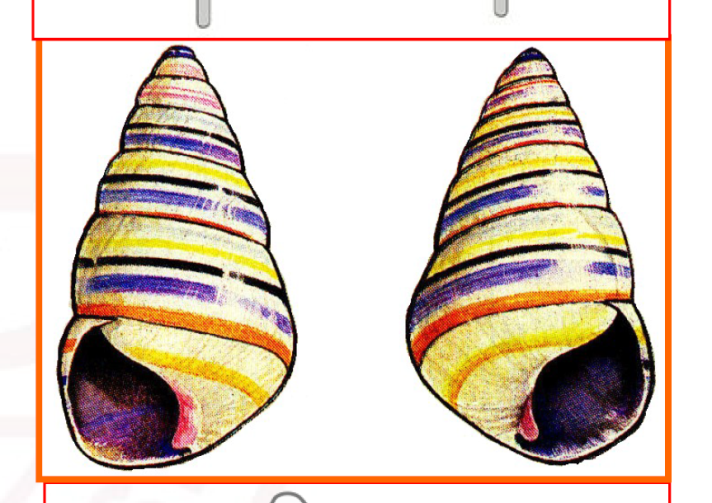 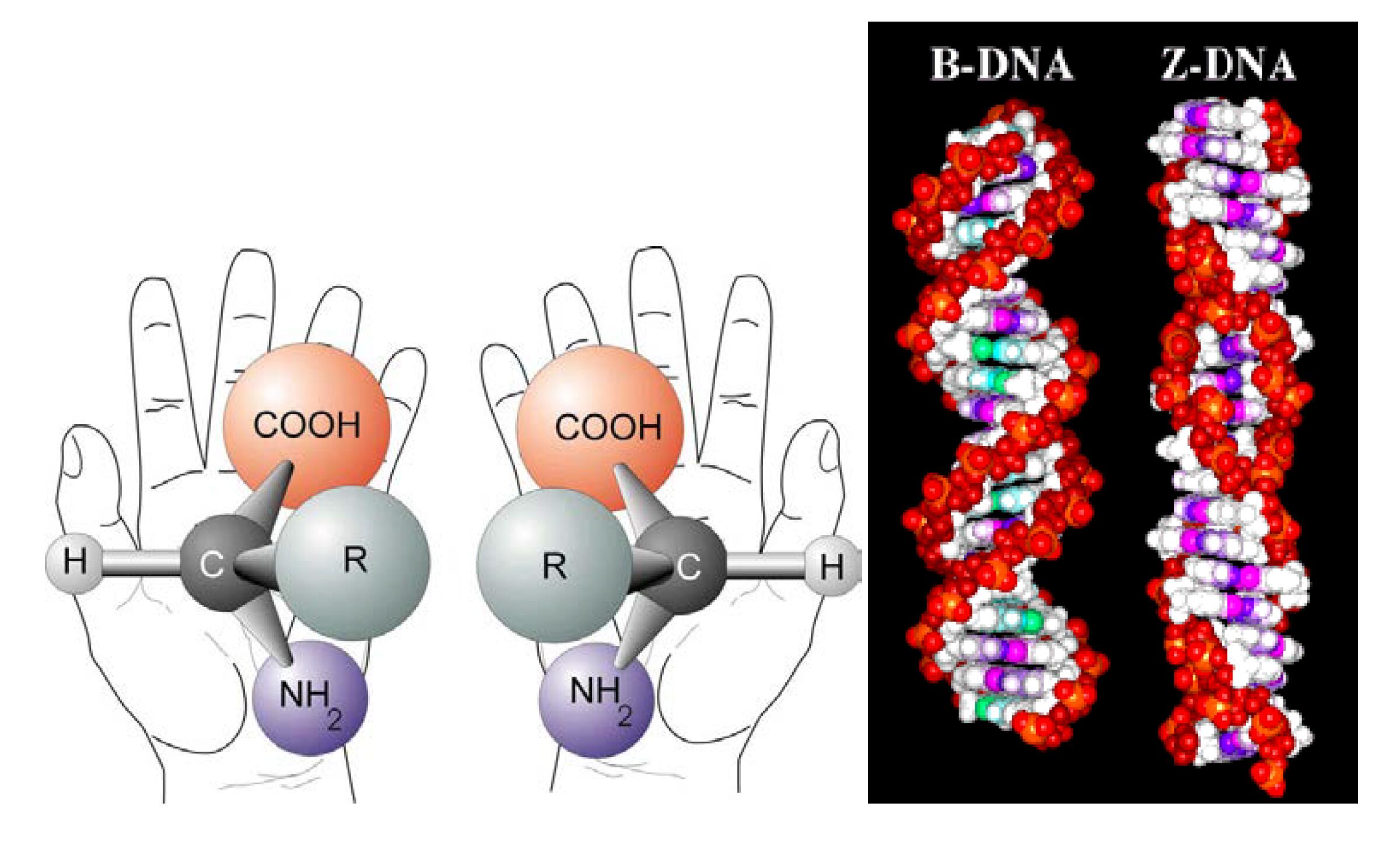 在原子核物理中，原子核的手征性于1997年由Frauendorf and Meng 最先在理论上提出[1]。
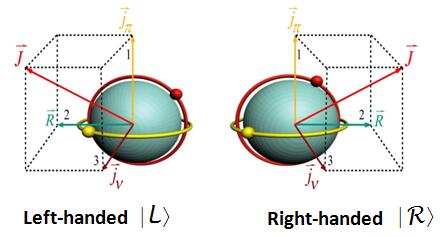 [1]. Frauendorf and Meng  NPA617, 131(1997)
35
引言：手征双重带
理论预言的原子核手性是基于高-j轨道上的一个质子(或中子)和高-j轨道上的一个中子(或质子)空穴与剩余核子所组成的三轴形变集体转子的耦合。[1]这就说明了手性原子核是具有三轴形变的。
如何在实验上判断原子核是否具有手征对称性呢？
原子核手性的实验信号之一:实验上观测到宇称相同的和在一定自旋范围内近简并的两条ΔI = 1的转动带。[1]手性原子核在实验上具有这样的带，我们则称之为手征双重带。手征双重带是原子核具有三轴形变的证据。
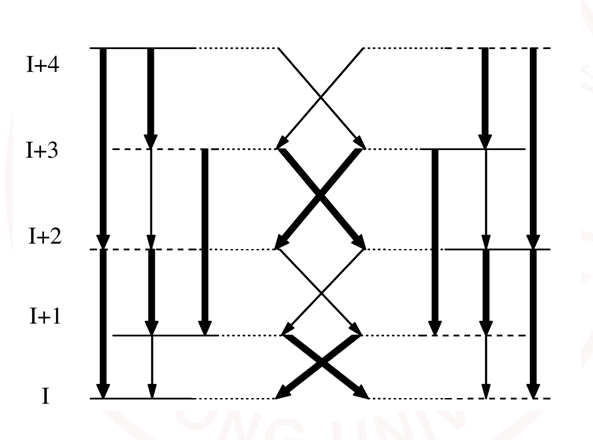 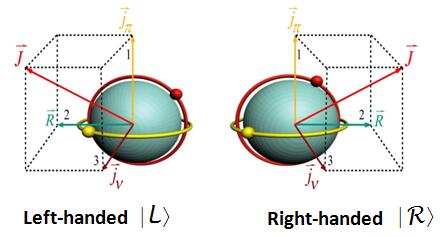 [1]. 原子核是否存在手性，孟杰，物理（2009）
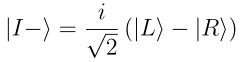 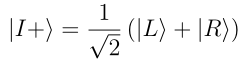 36
实验介绍：线性极化
探测器摆放135°和90°在两个角度，可以提取γ射线的RADO值（或RDCO值）。
用4个摆放在相对于束流90°方向的clover探测器可以提取γ射线的线极化信息。
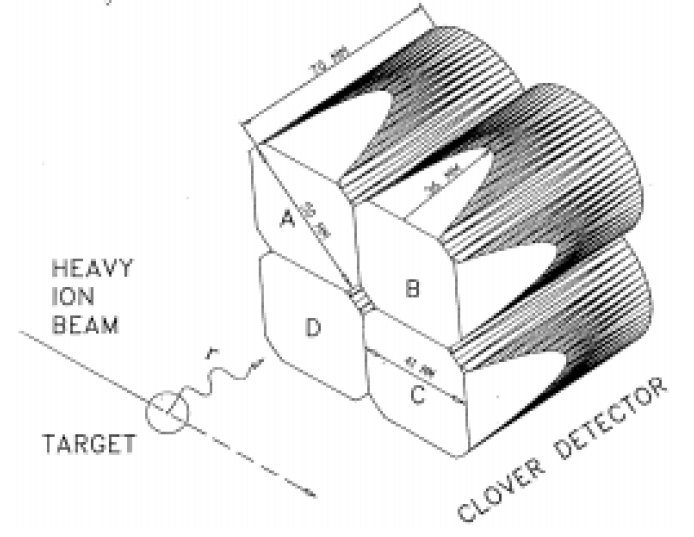 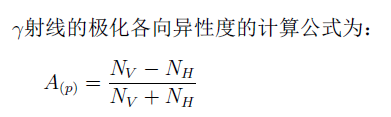 其中NV 和NH分别代表了垂直于束流方向散射和平行于束流方向散射的射线数目
J. Doring et al., Phys. Rev. C 47, 2560 (1993) .
组态指定：负宇称带Band 6
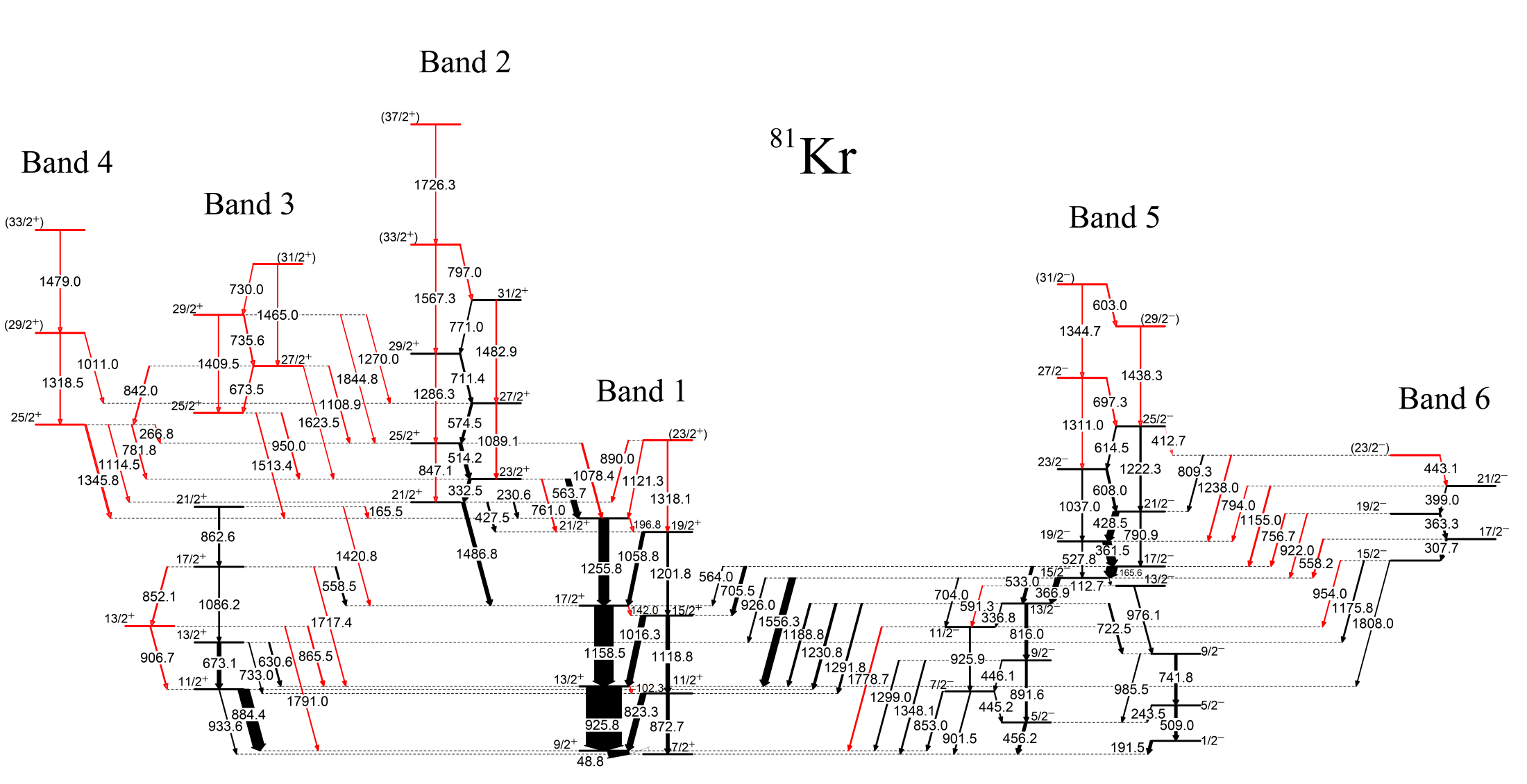 83年Funke 等人利用半经典模型计算预言了，对于3qp的激发，如果带内有较大的B(M1)值，则需有一个中子耦合一对拆对的质子，才可以产生相对较大的B(M1)值。[1]

 86年Funke等人通过寿命测量结果[2]显示Band 5 和Band 6中的307.7keV具有大的B(M1)值。而他尝试性地给定Band 6的组态是g9/2(f5/2/p3/2)(g9/2)-1
通过测量的B(M1)具有较大值，可以推出Band6组态g9/2(f5/2/p3/2)(g9/2)-1
或是(g9/2)2 (f5/2/p3/2)-1。而邻近同位素79Kr和83Kr中的组态为(g9/2)2 (f5/2/p3/2)-1的带都是由ΔI=2跃迁连接的带。所以，我建议Band 6的组态g9/2(f5/2/p3/2)(g9/2)-1
更为合适。
[1]. L. Funke et al., Phys. Lett. 120B (1983) 301
[2]. L. Funke et.al，Nuclear Physics A 455 (1986) 206
38
理论计算：Band 2和Band 3
Triaxial n-particle–n-hole PRM ：
——引自B. Qi et.al, Phys. Lett. B 675, 175 (2009)
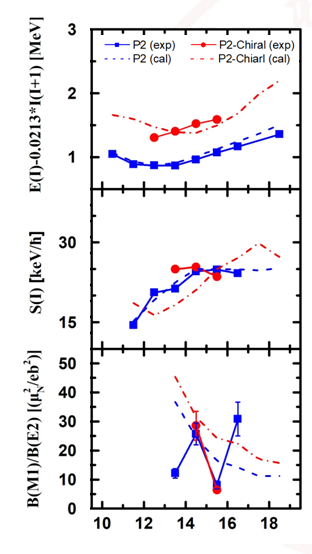 将相对论平均场计算出的结果=0.28作为参数带入此模型去计算。
Band3(exp)
Band3(cal)
Band2(exp)
Band2(cal)
转动惯量取值为13 MeV/ћ2
 三轴形变值=22°
 gp=1.26，gn= -0.26，gR=Z/A=0.44
根据公式：
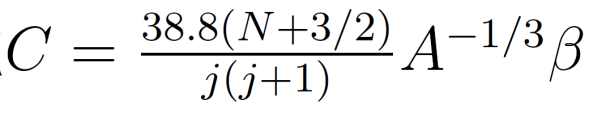 可以算出Cp=0.56 MeV，Cn= -0.56 MeV
根据内禀电四极矩公式：
其中R0=1.2A1/3fm
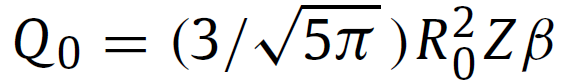 得到Q0=2.06 eb
39